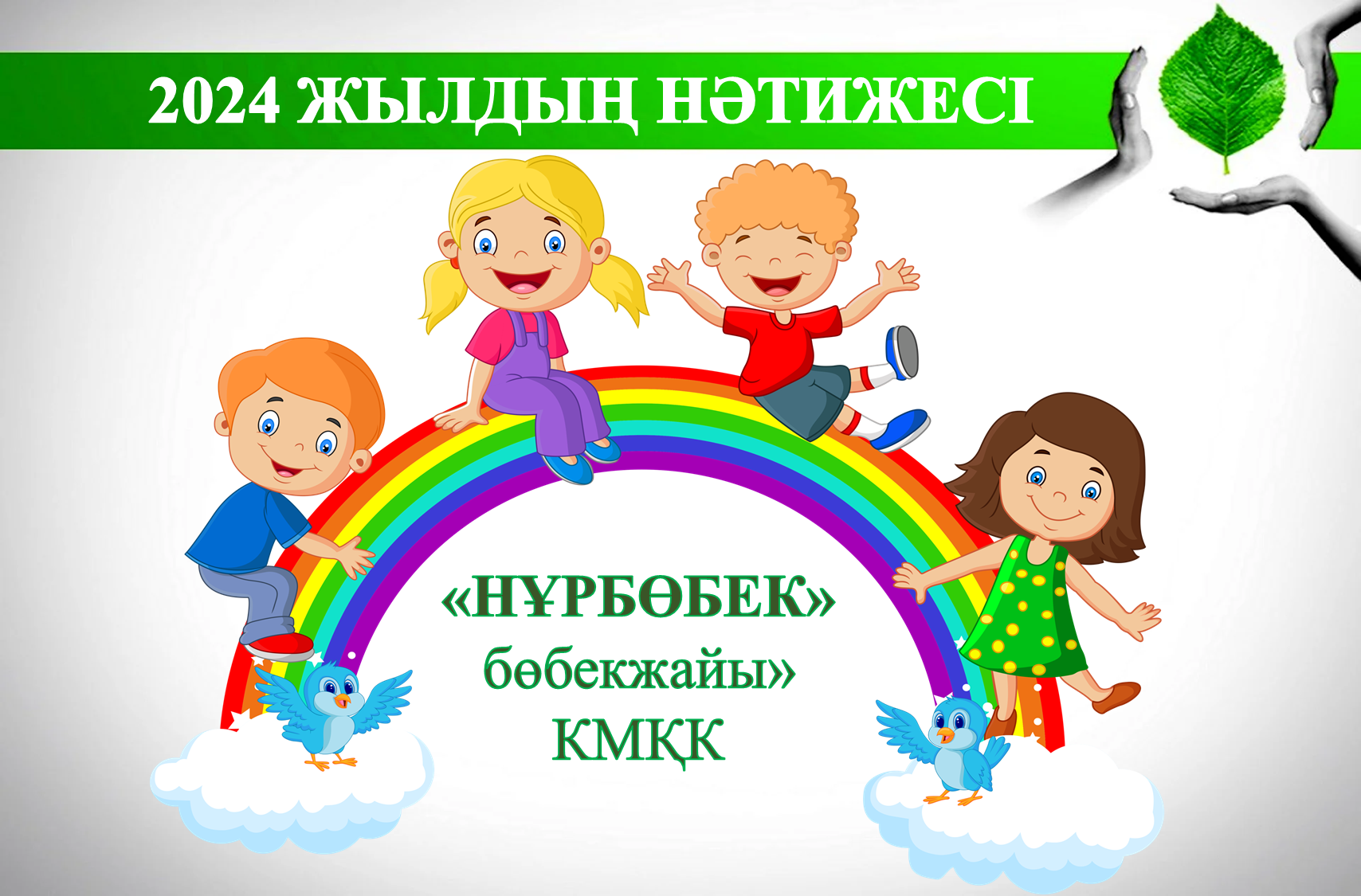 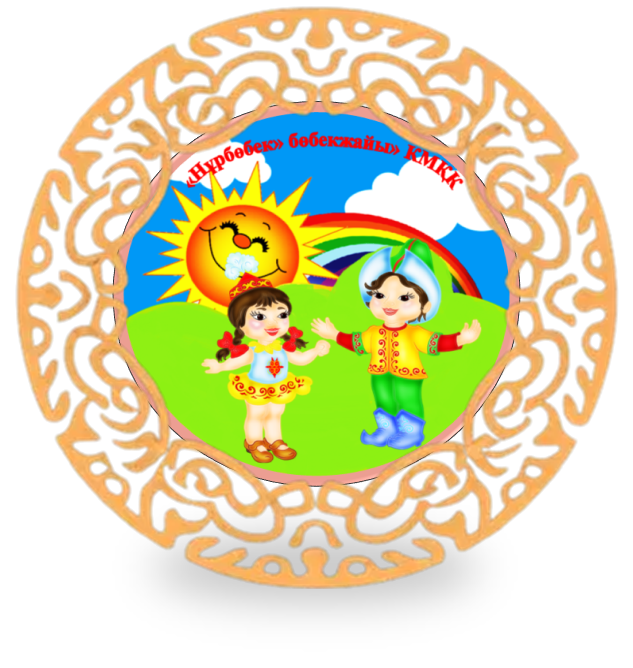 «Нұрбөбек» бөбекжайы» КМҚК 
шеңберінде құрылған құзыреттілік орталығының жұмысы
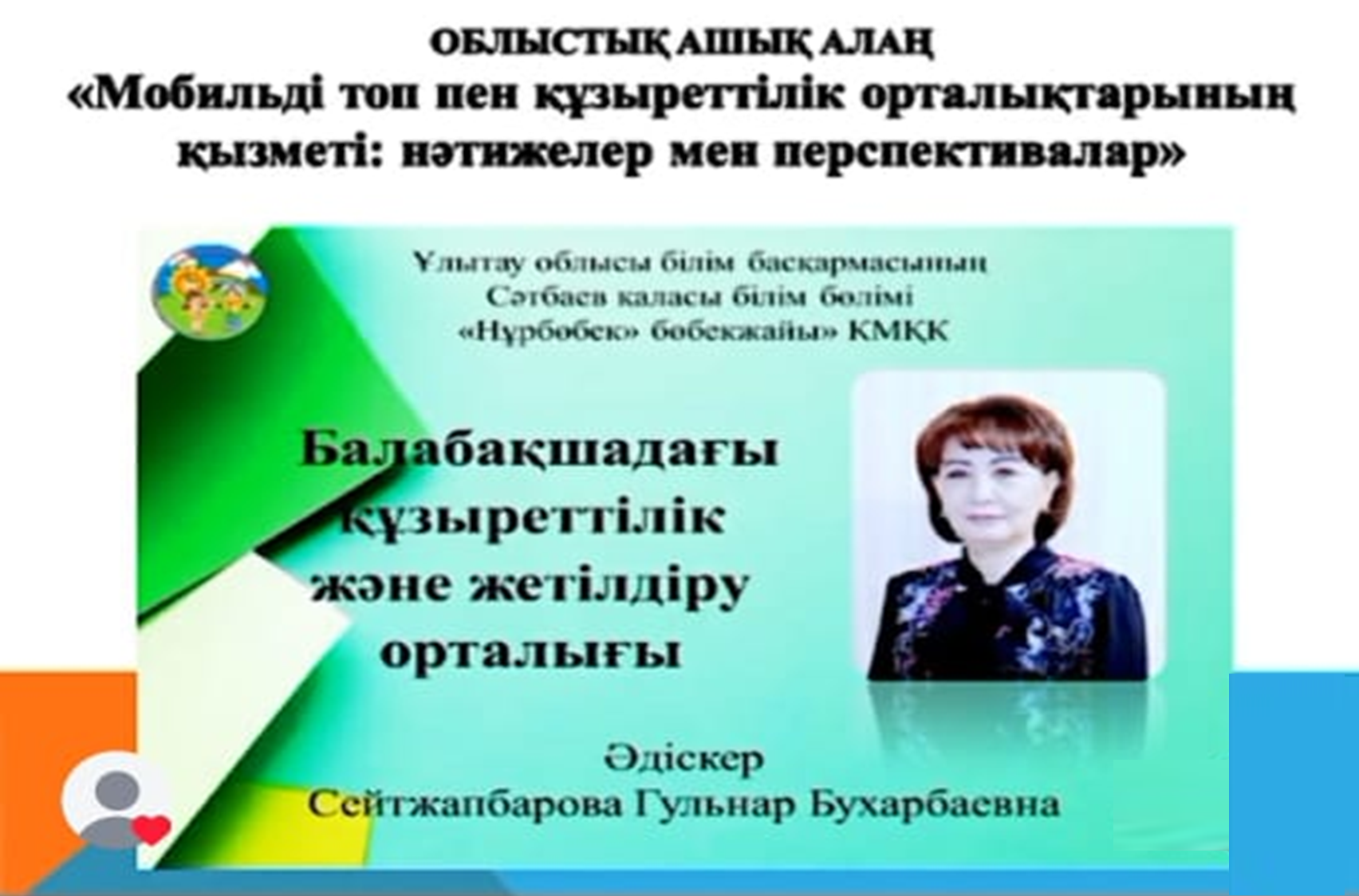 ҚҰЗЫРЕТТІЛІК ОРТАЛЫҚ ЖҰМЫСЫ 26.04.2024 
«Нұрбөбек» бөбекжайы» КМҚК шеңберінде құрылған құзыреттілік орталығының жоспарына сай тәжірибе алмасу жұмысы «Күншуақ» бөбекжайының педагогтері тәжіриелерімен бөлісті.
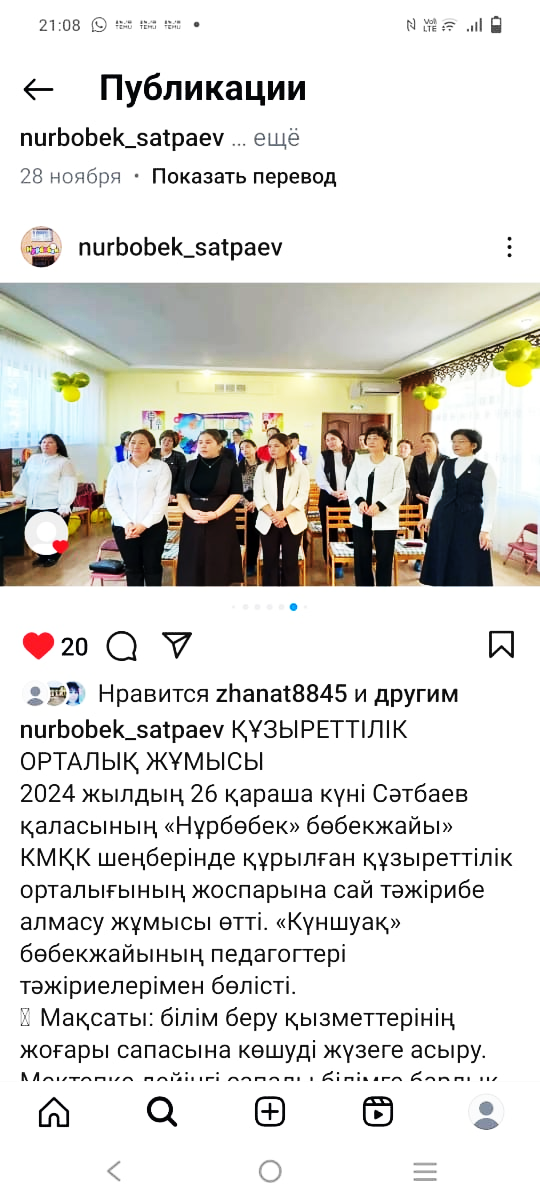 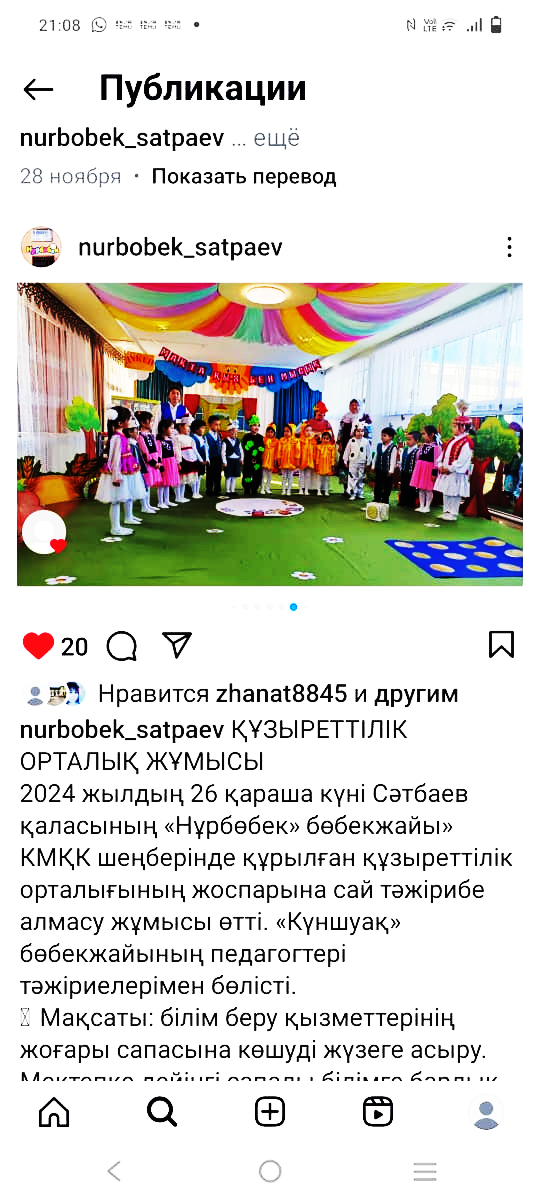 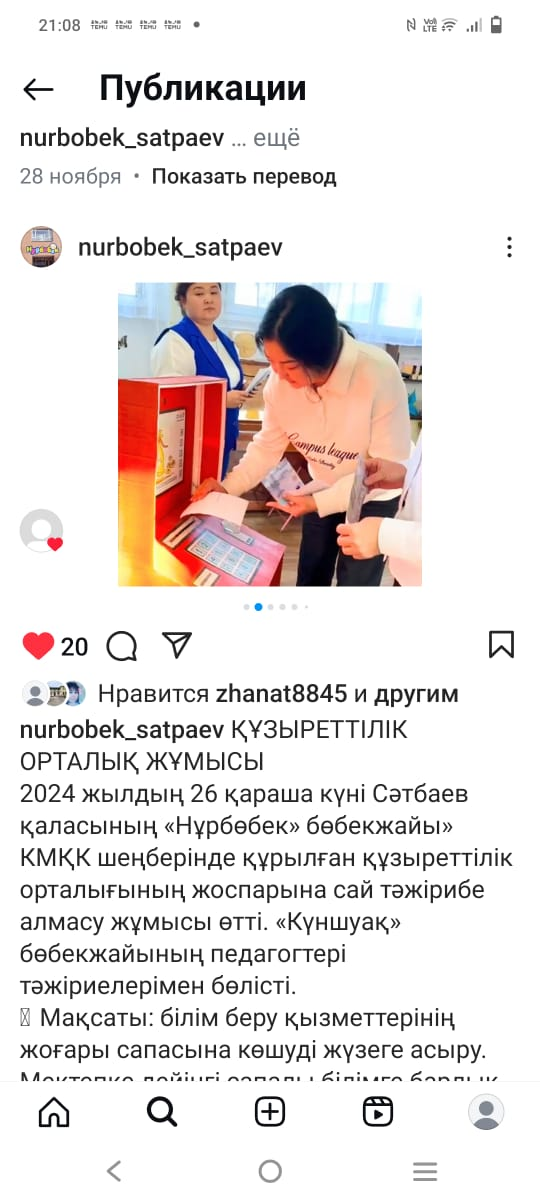 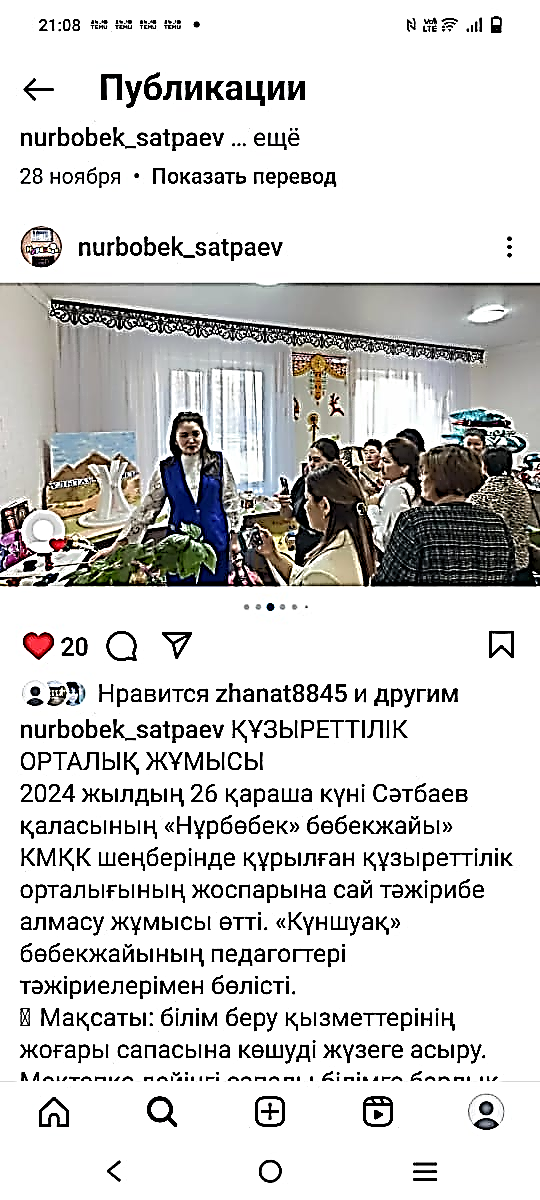 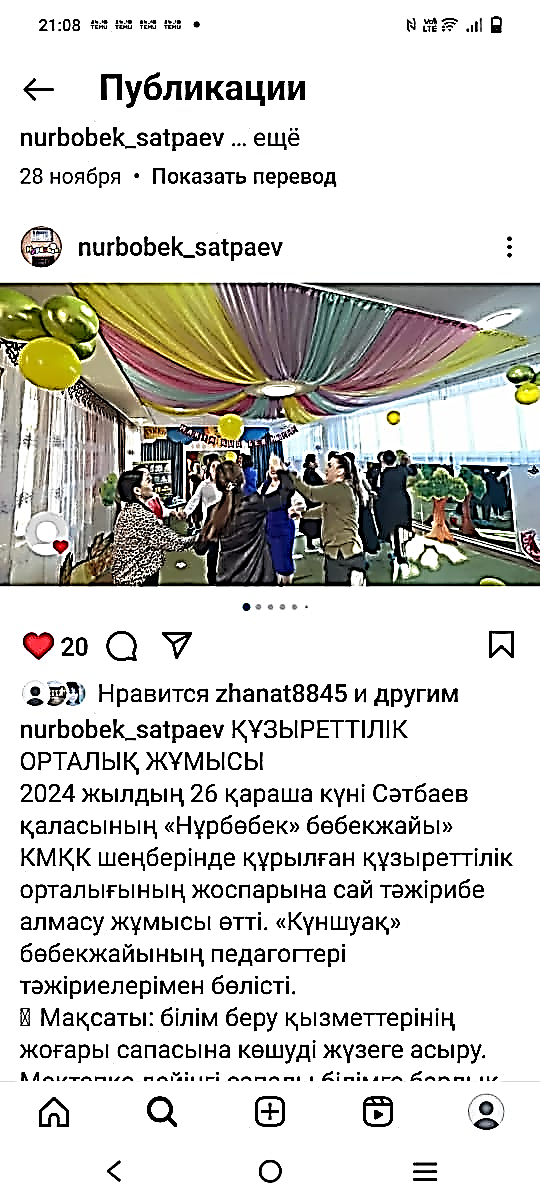 ҚҰЗЫРЕТТІЛІК ОРТАЛЫҚ ЖҰМЫСЫ 
22.02.2024  семинар қалалық деңгейде 
«Ерекше білімді қажет ететін балаларды дамытушы ойындар арқылы қызығушылығын арттыру»
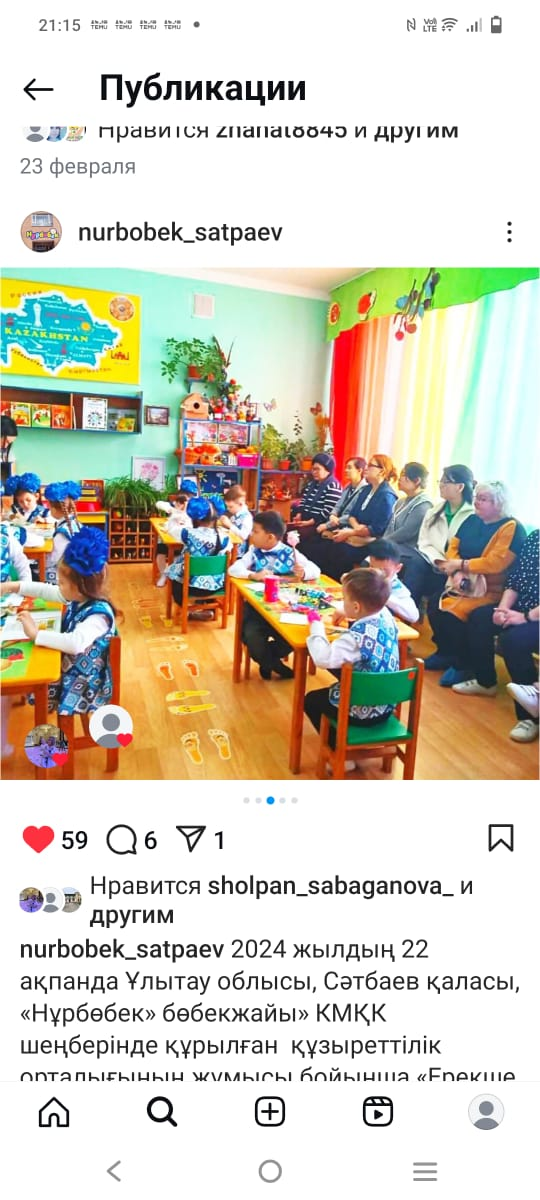 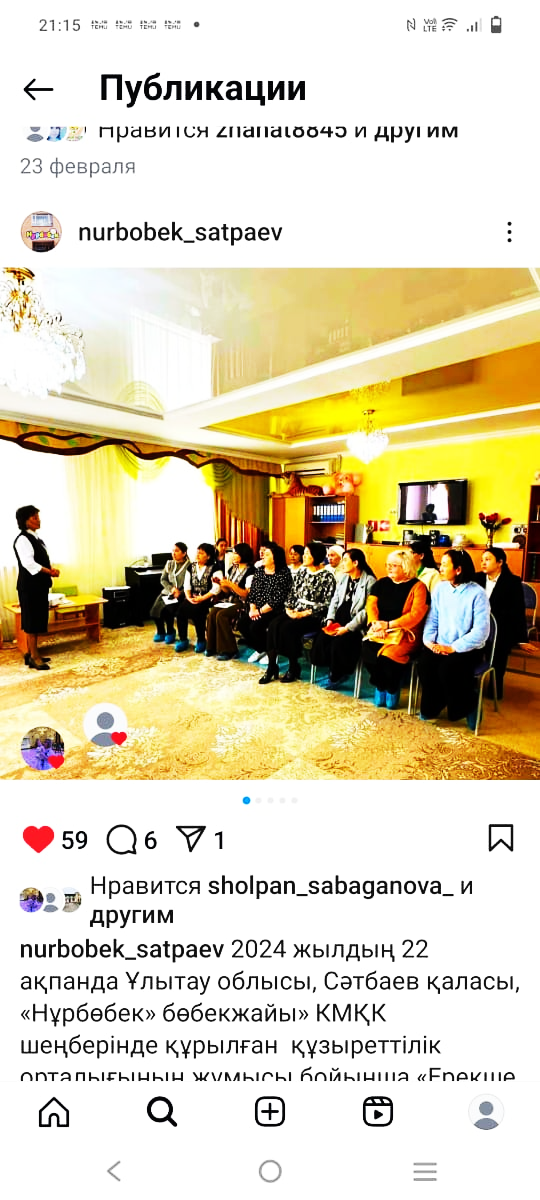 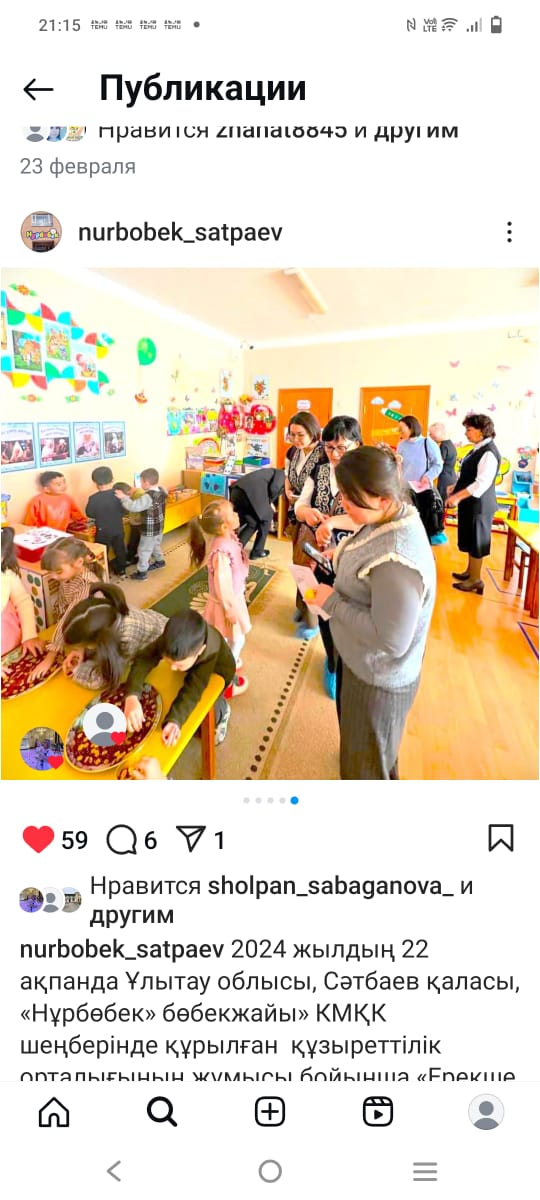 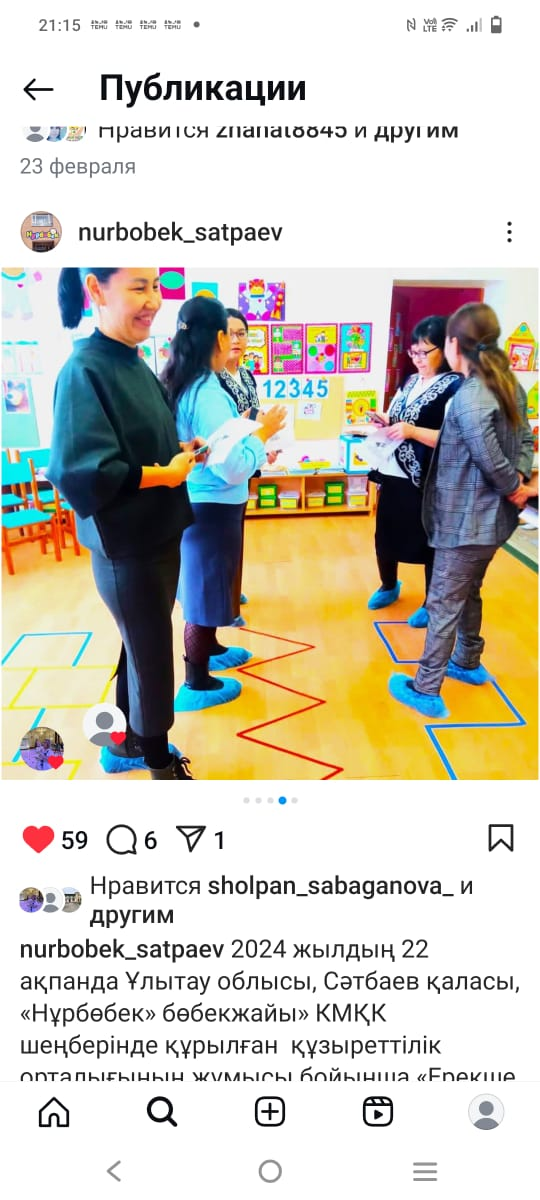 РЕСПУЛИКАЛЫҚ ДЕҢГЕЙДЕГІ СЕМИНАР
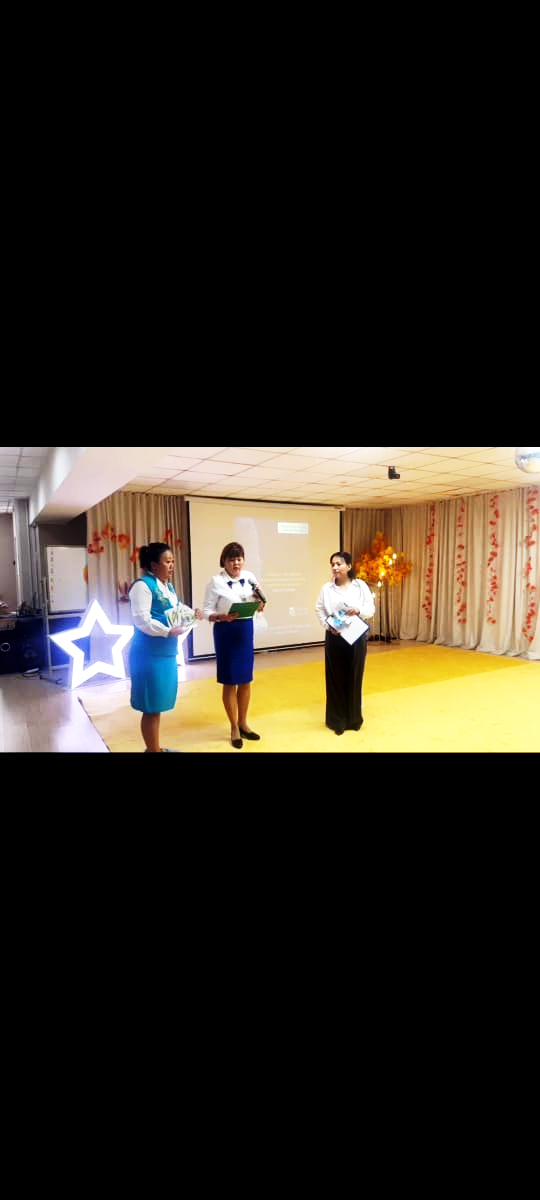 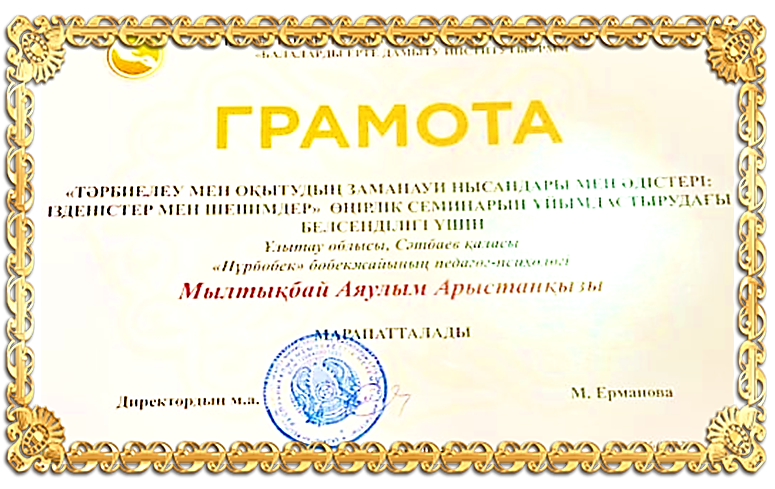 ТӘРБИЕЛЕНУШІЛЕР ЖЕТІСТІКТЕРІ
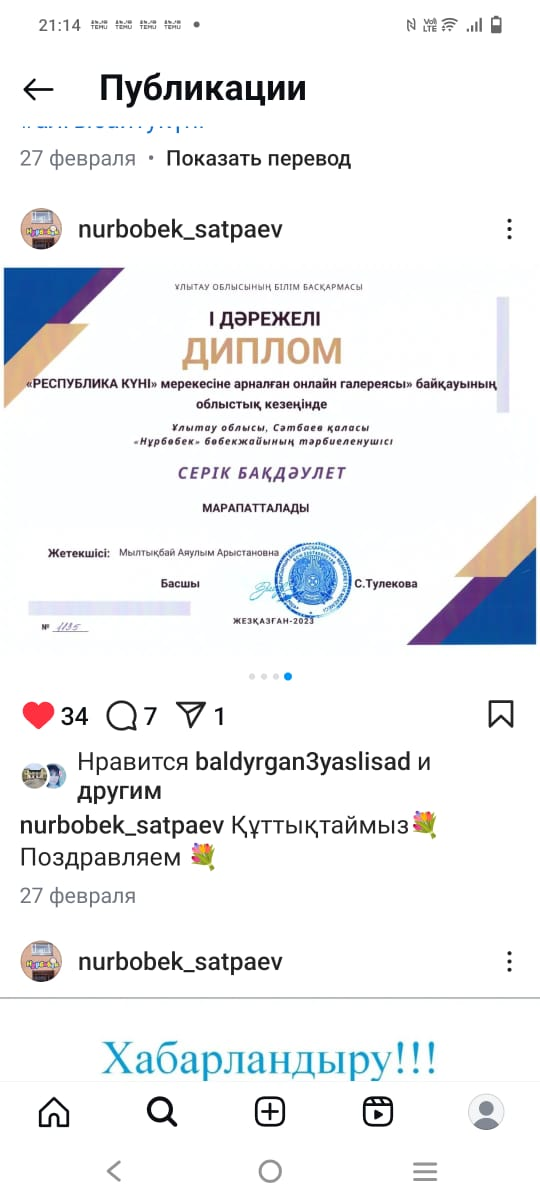 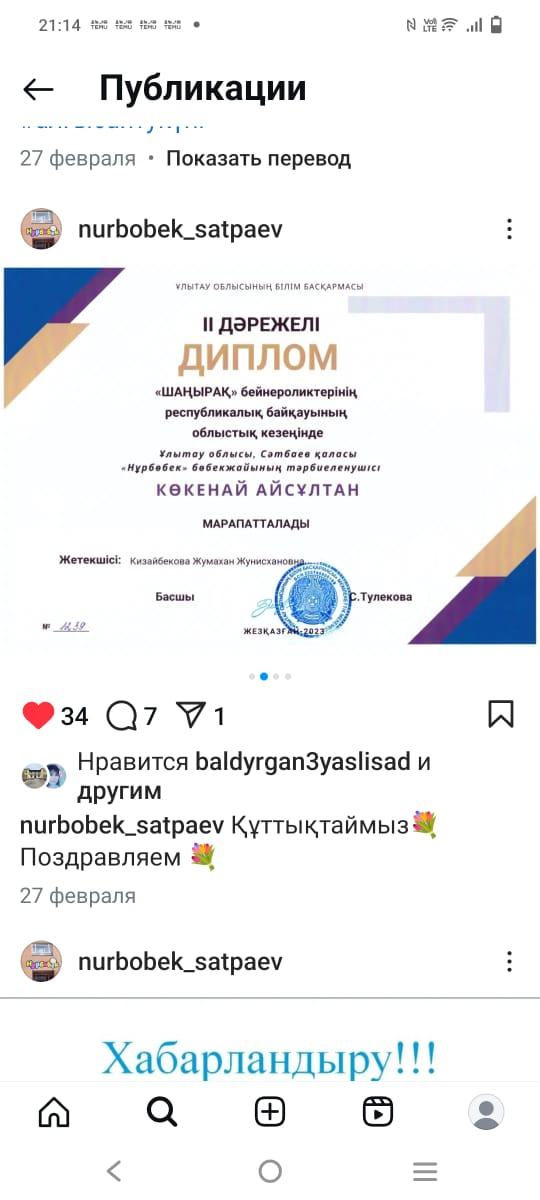 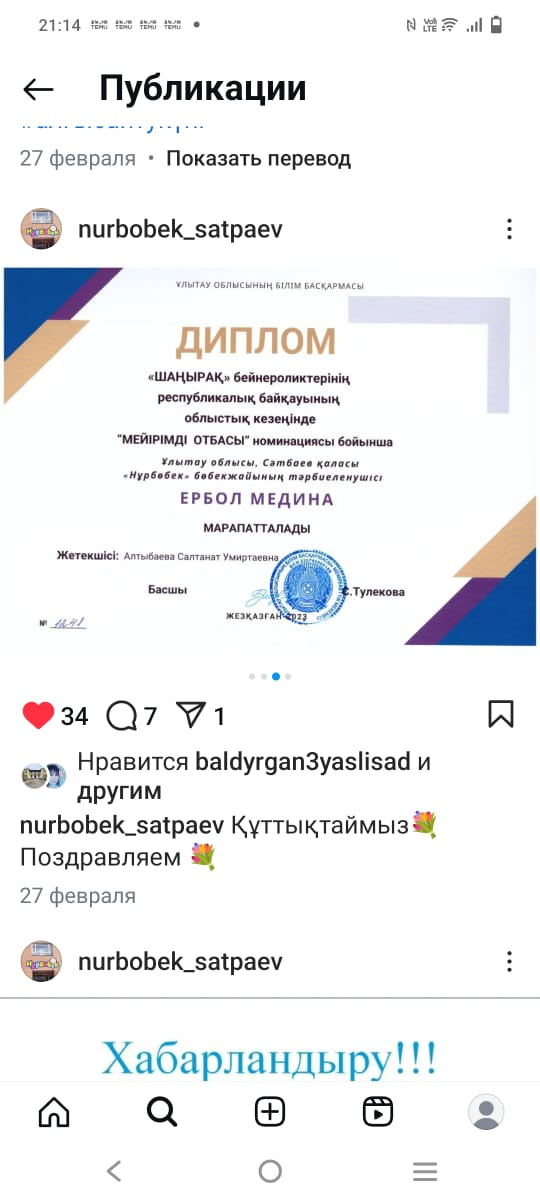 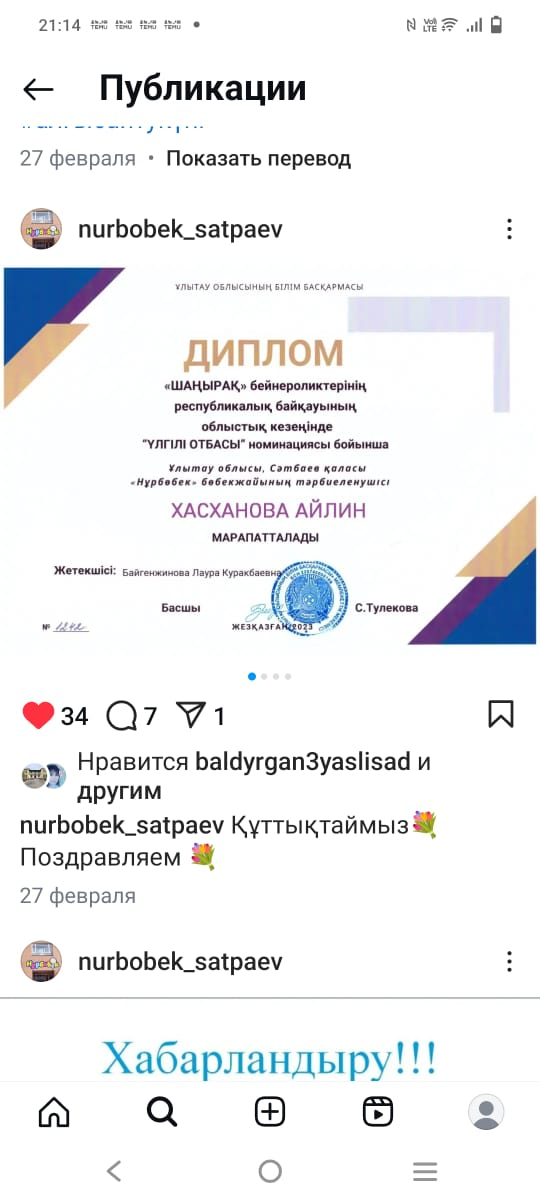 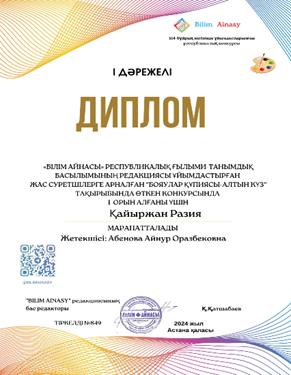 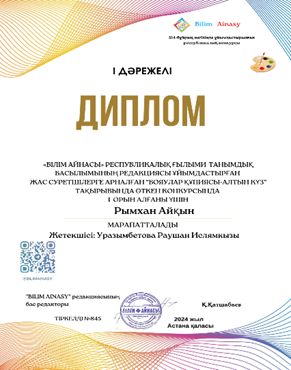 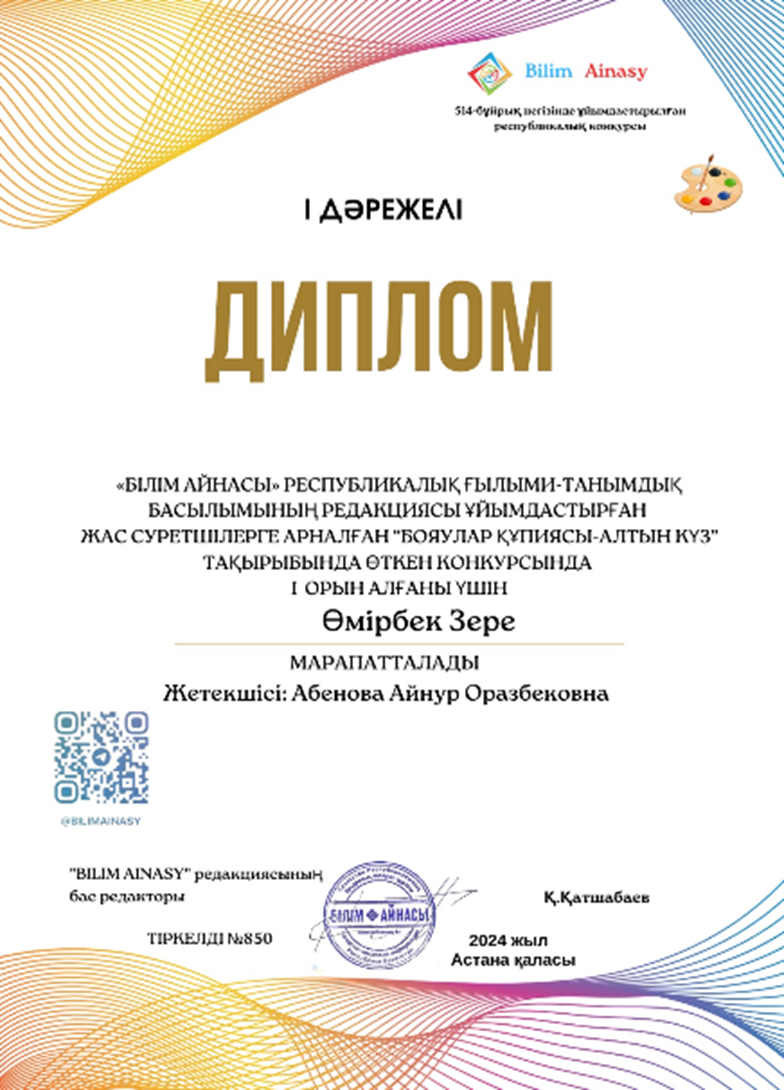 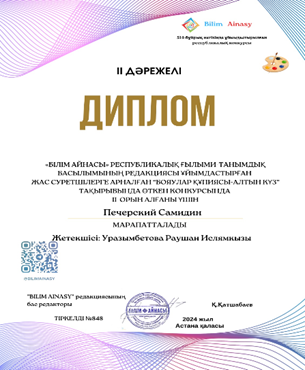 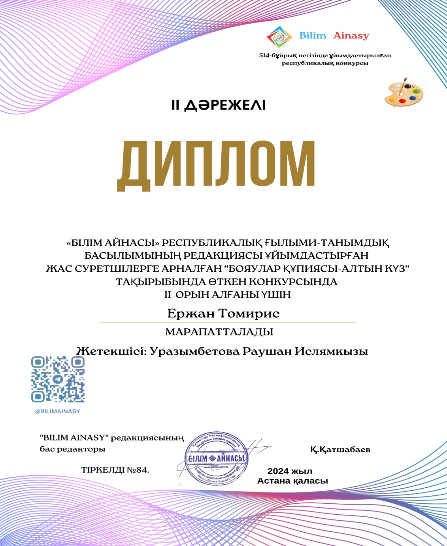 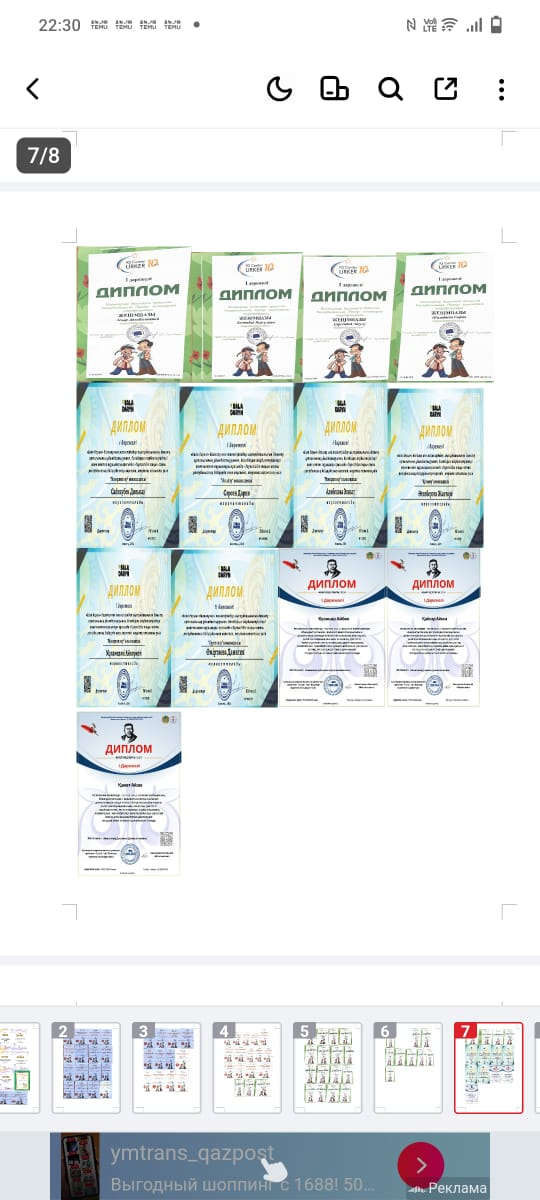 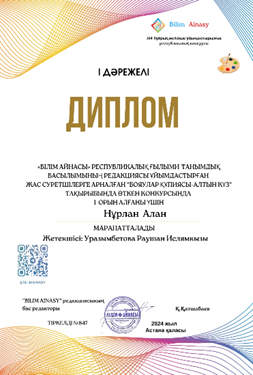 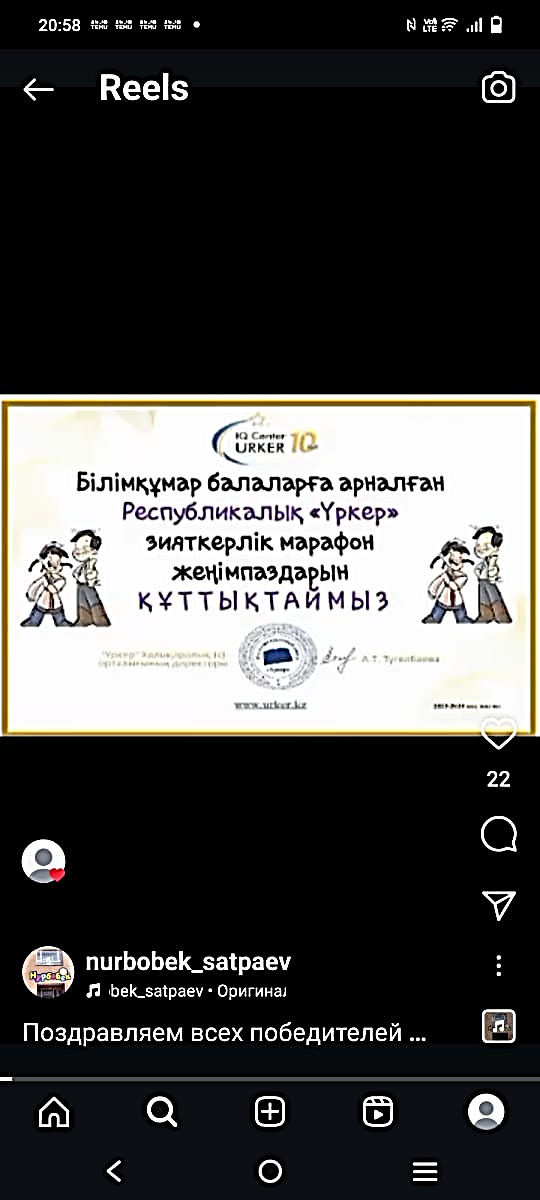 РЕСПУБЛИКАЛЫҚ «ҮРКЕР» ЗИЯТКЕРЛІК МАРАФОН 
ЖЕҢІМПАЗДАР САНЫ-200 БАЛА
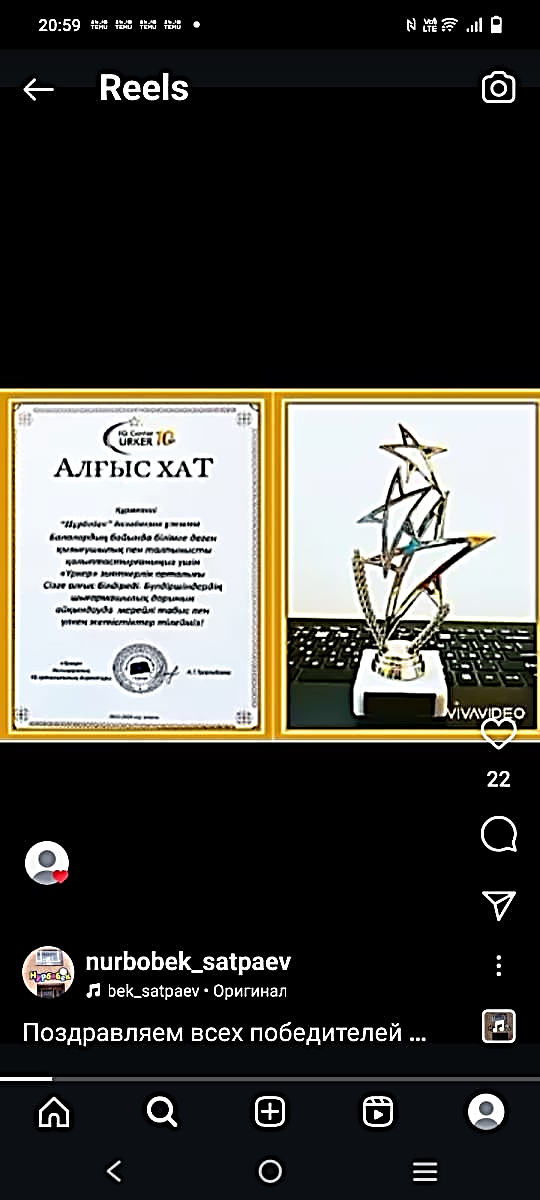 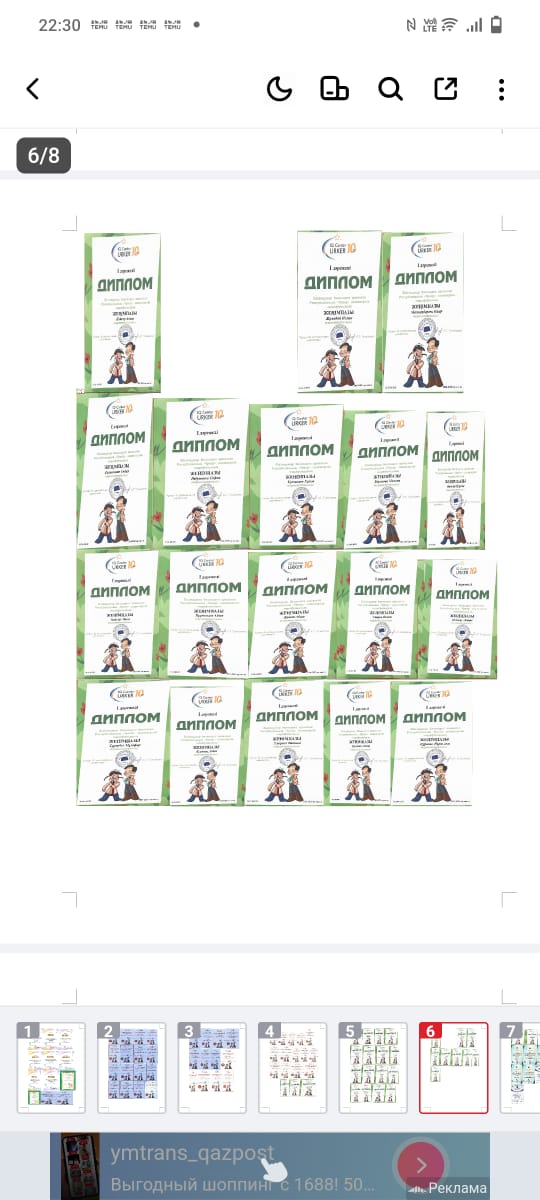 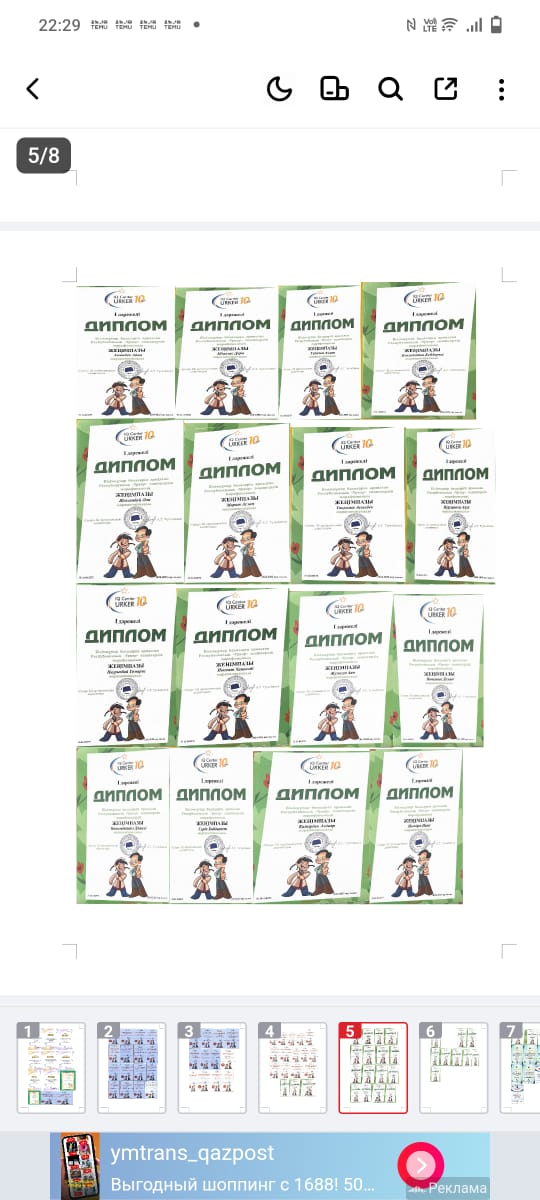 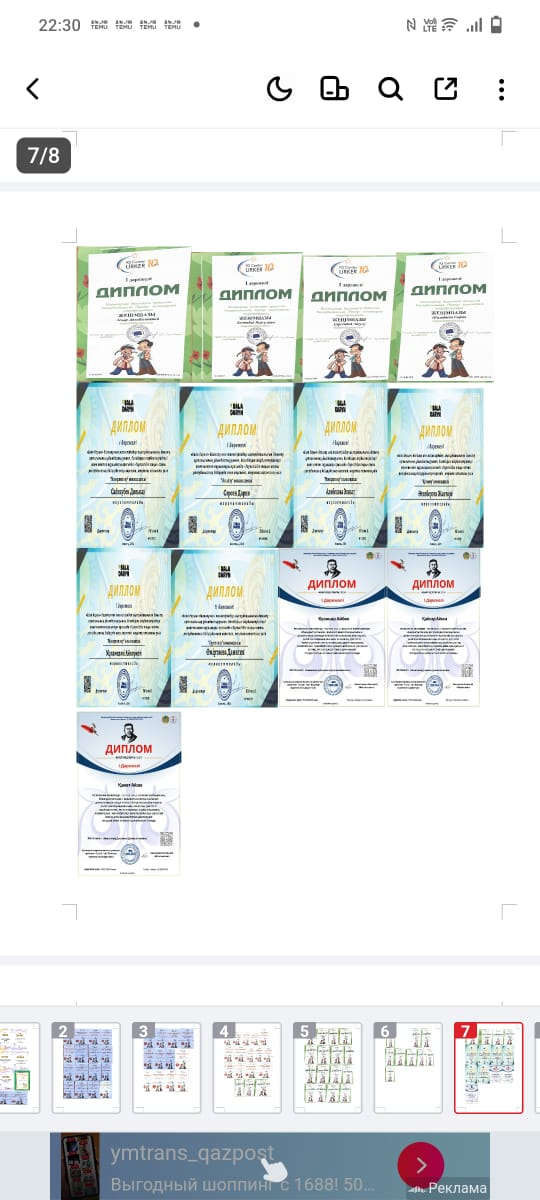 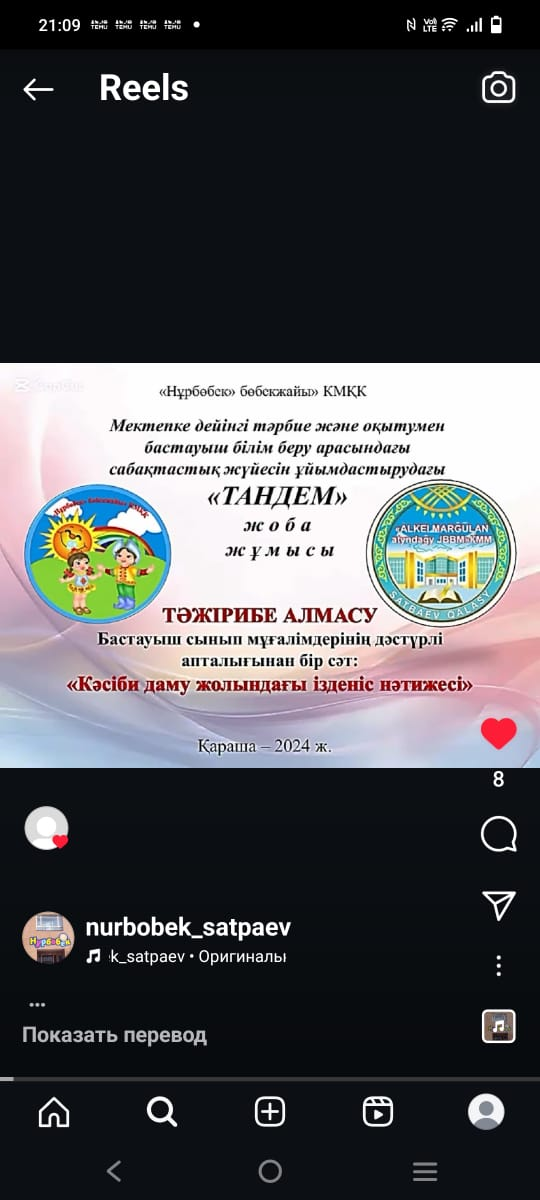 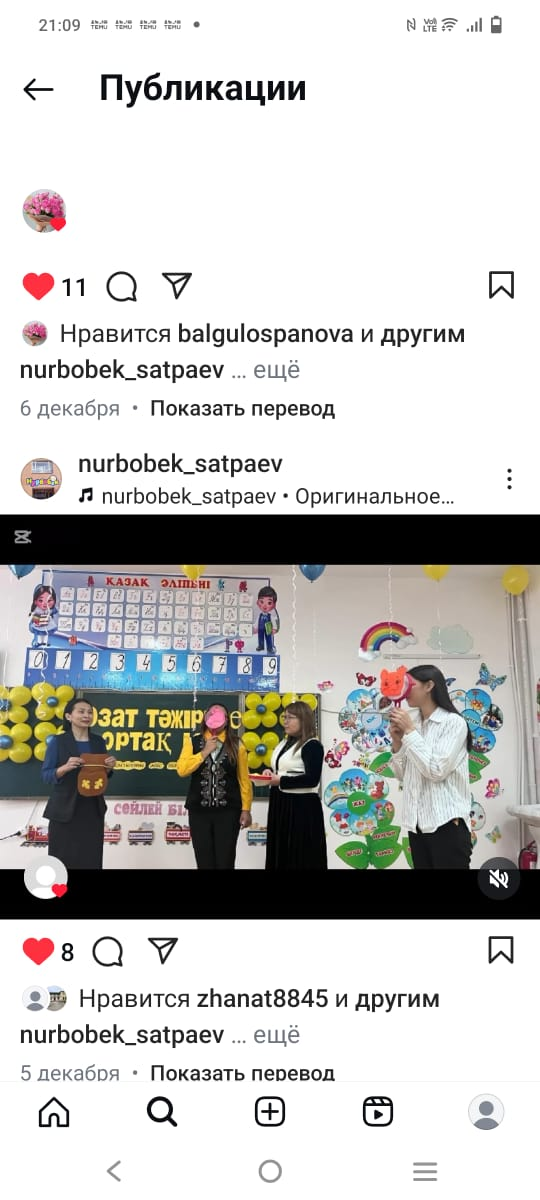 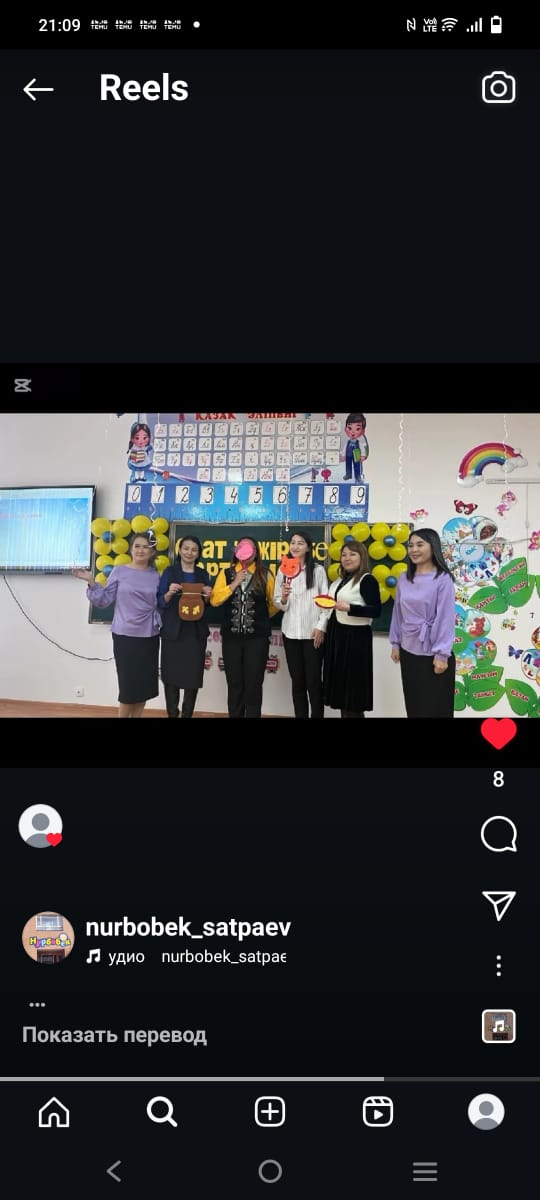 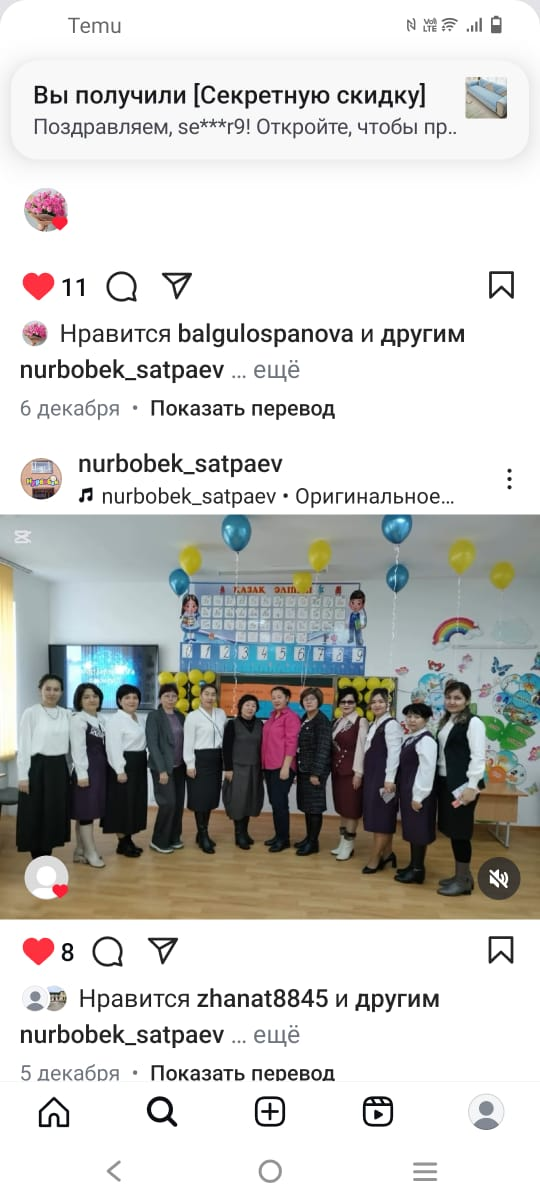 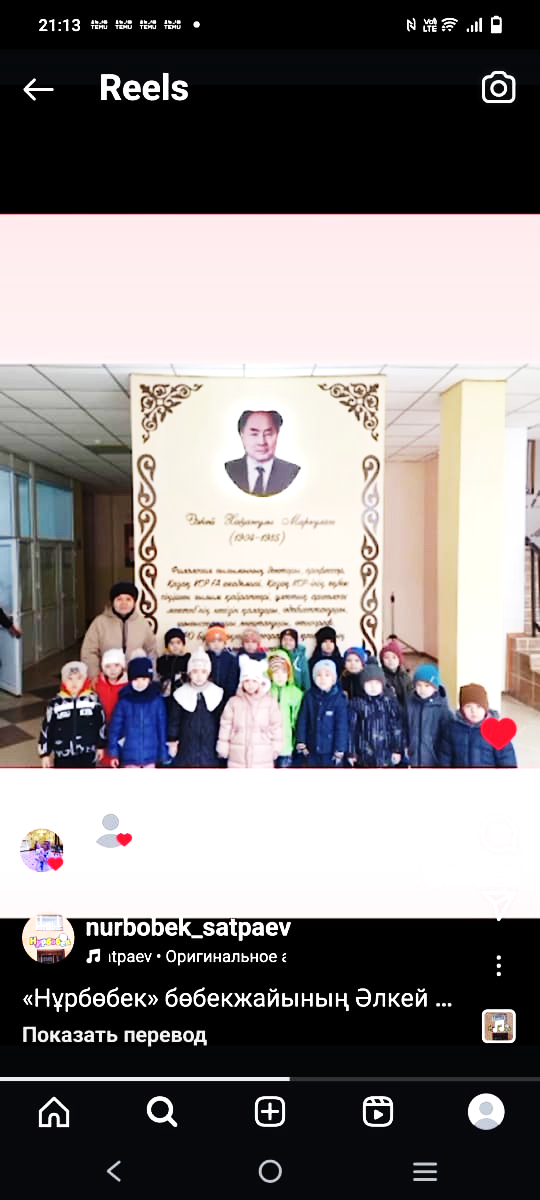 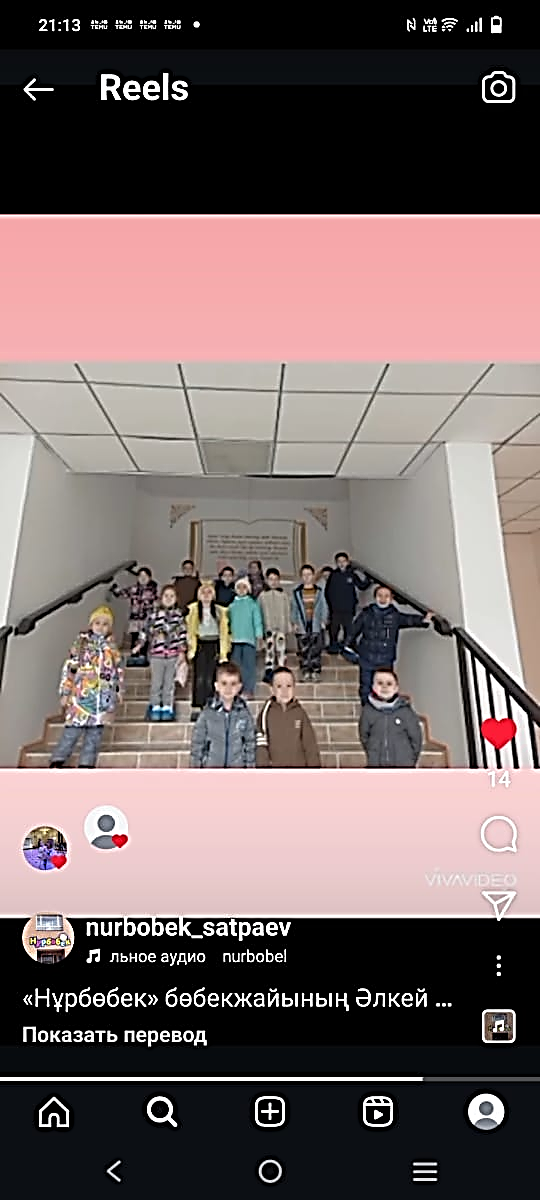 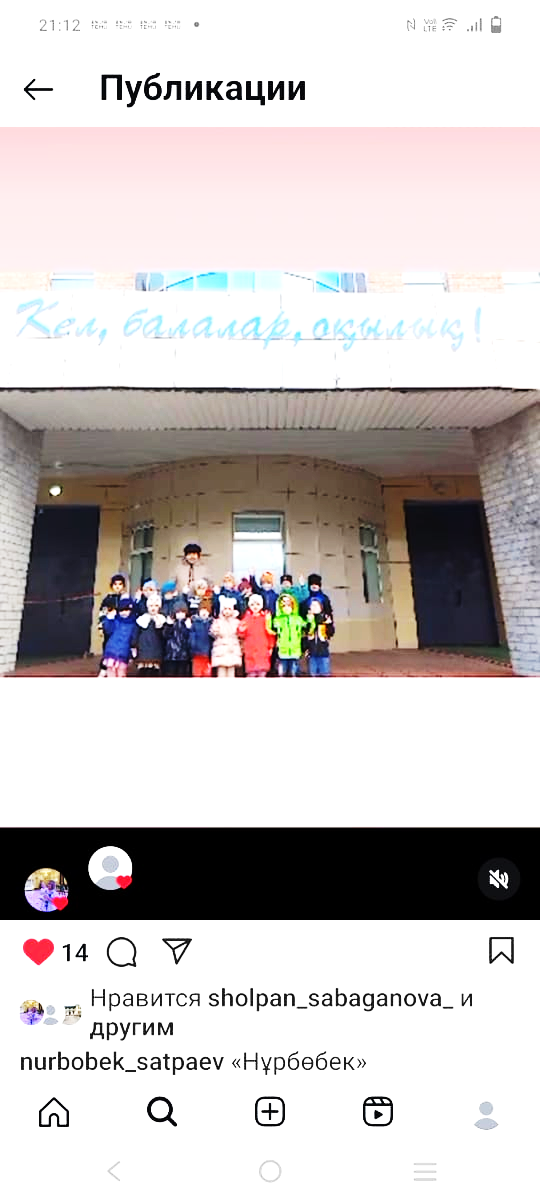 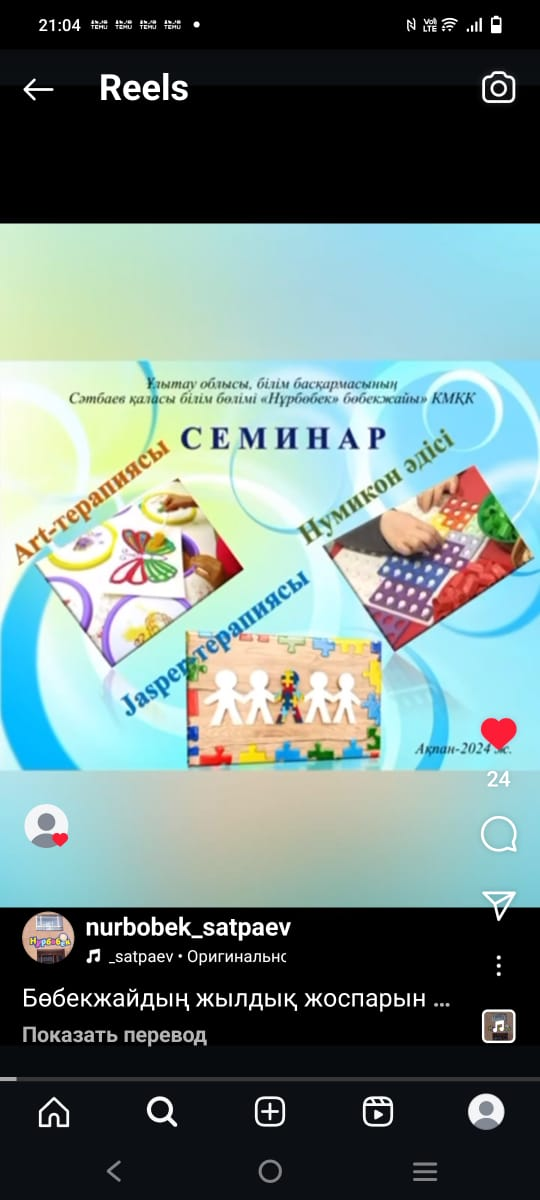 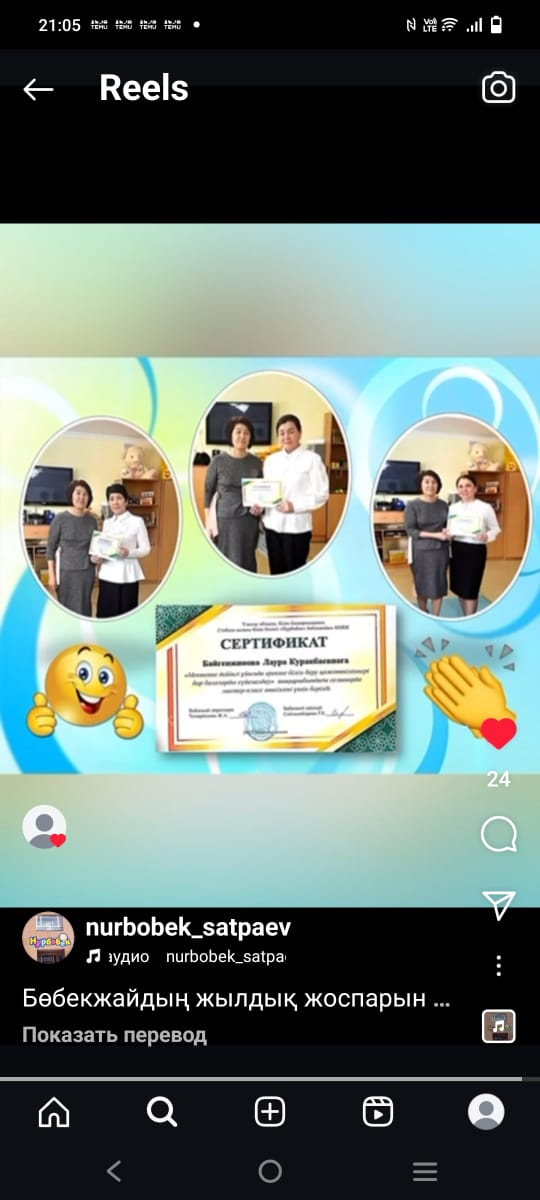 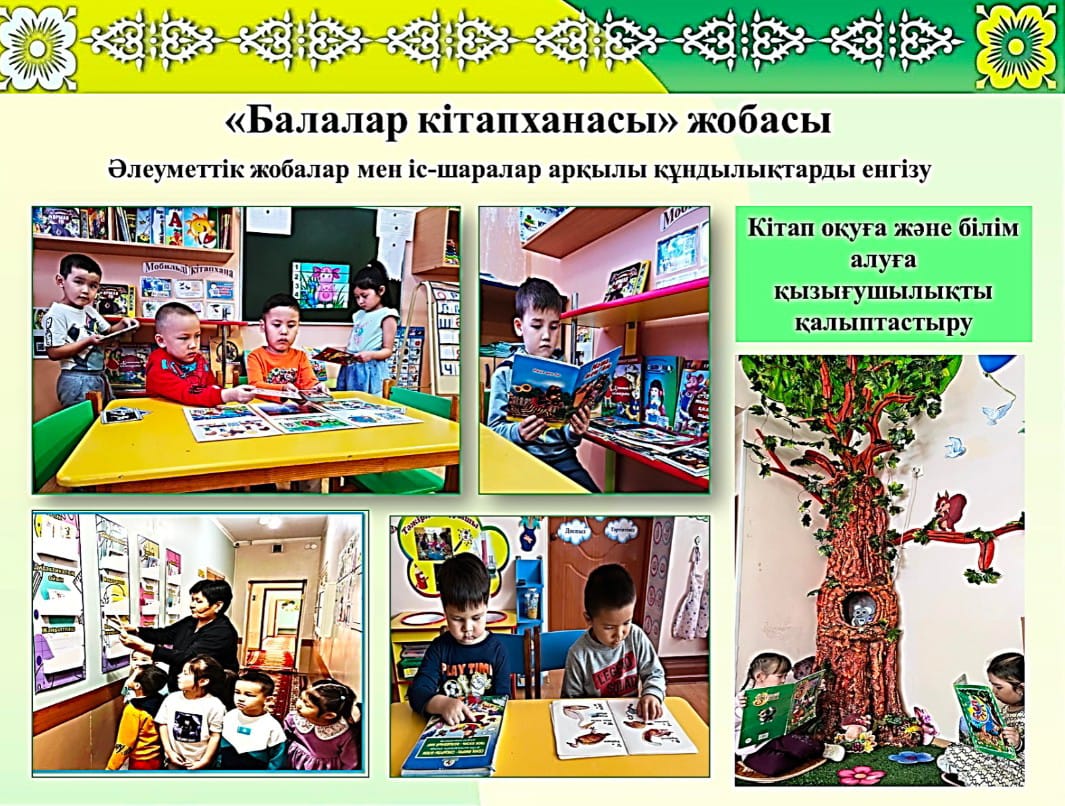 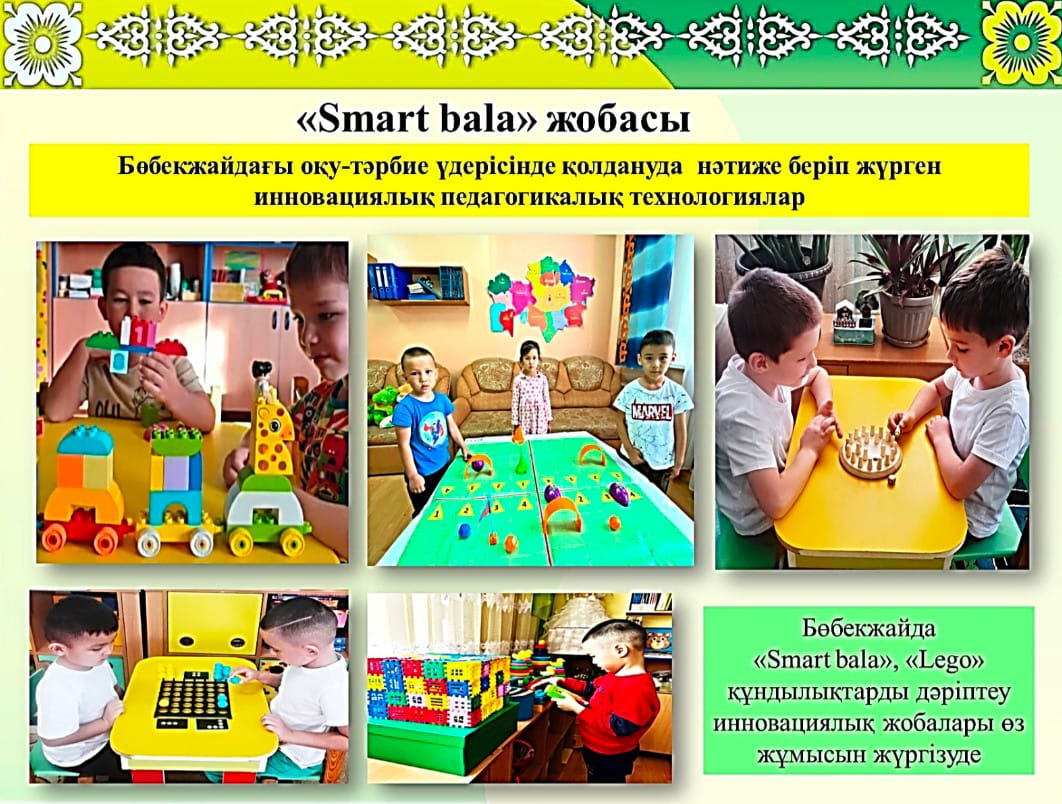 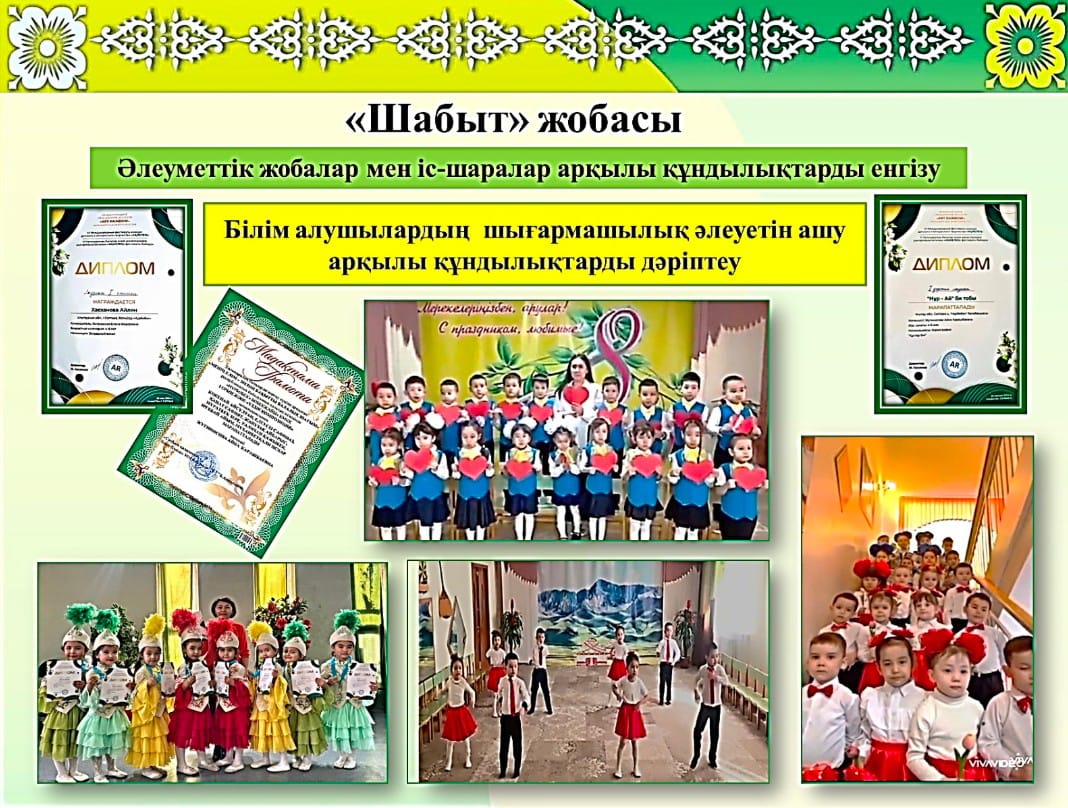 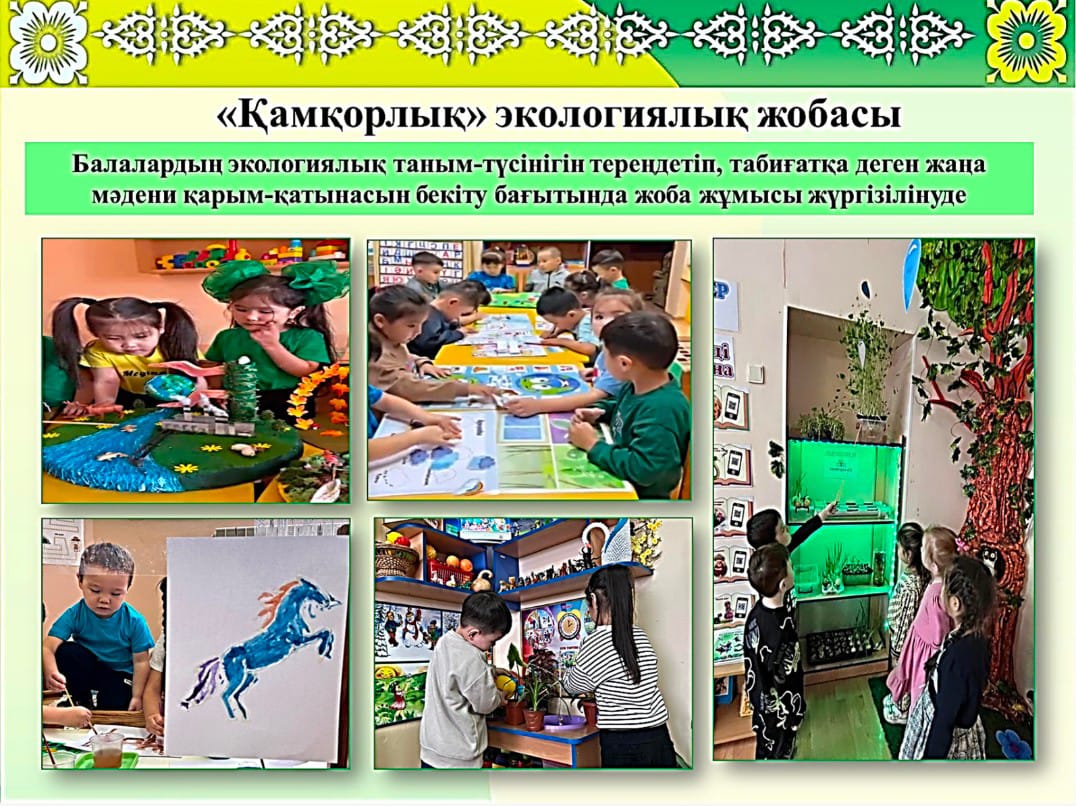 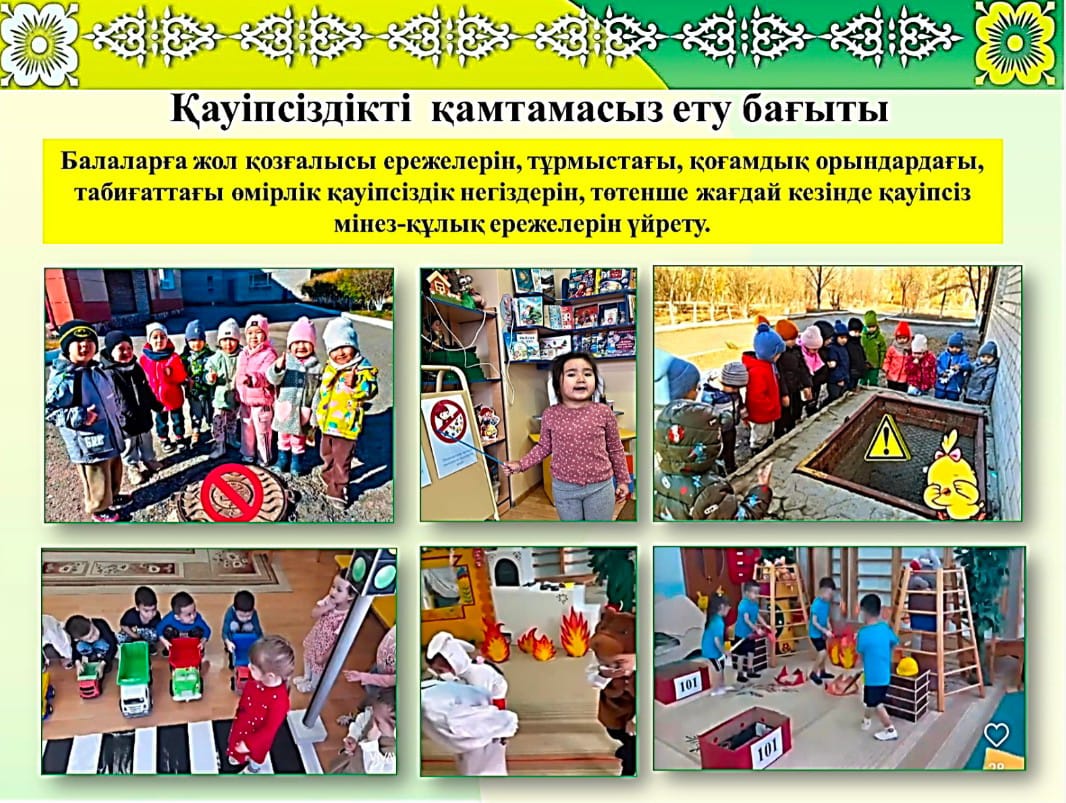 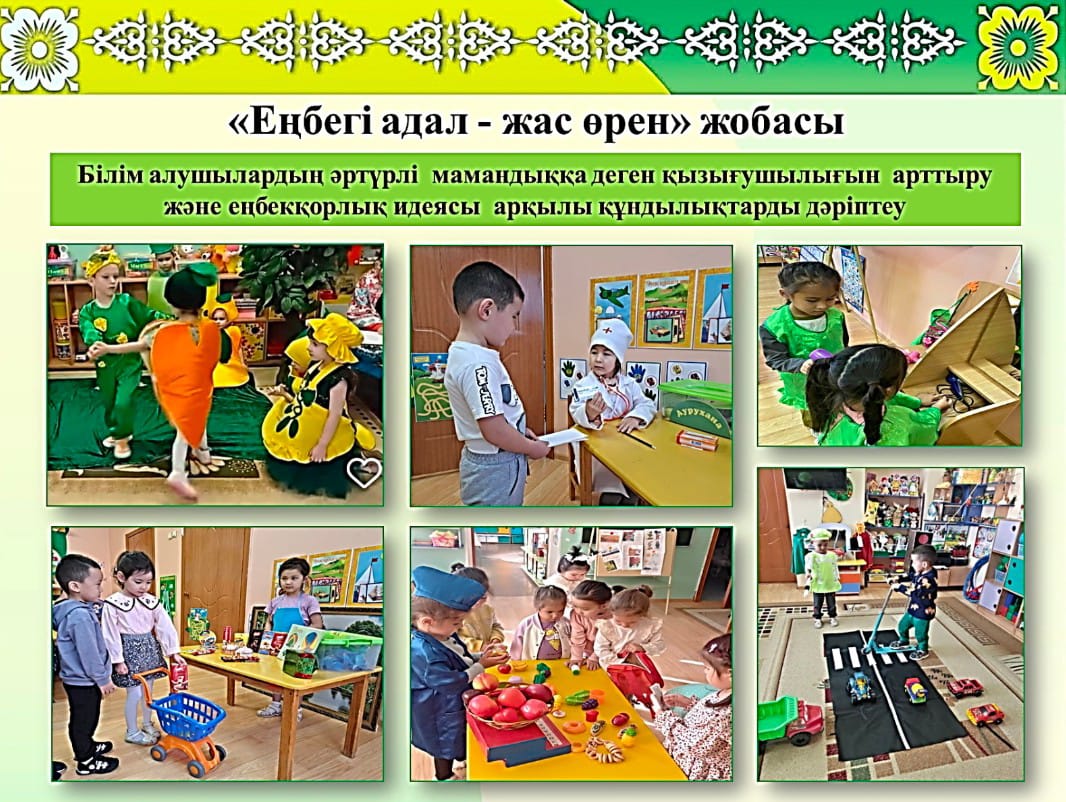 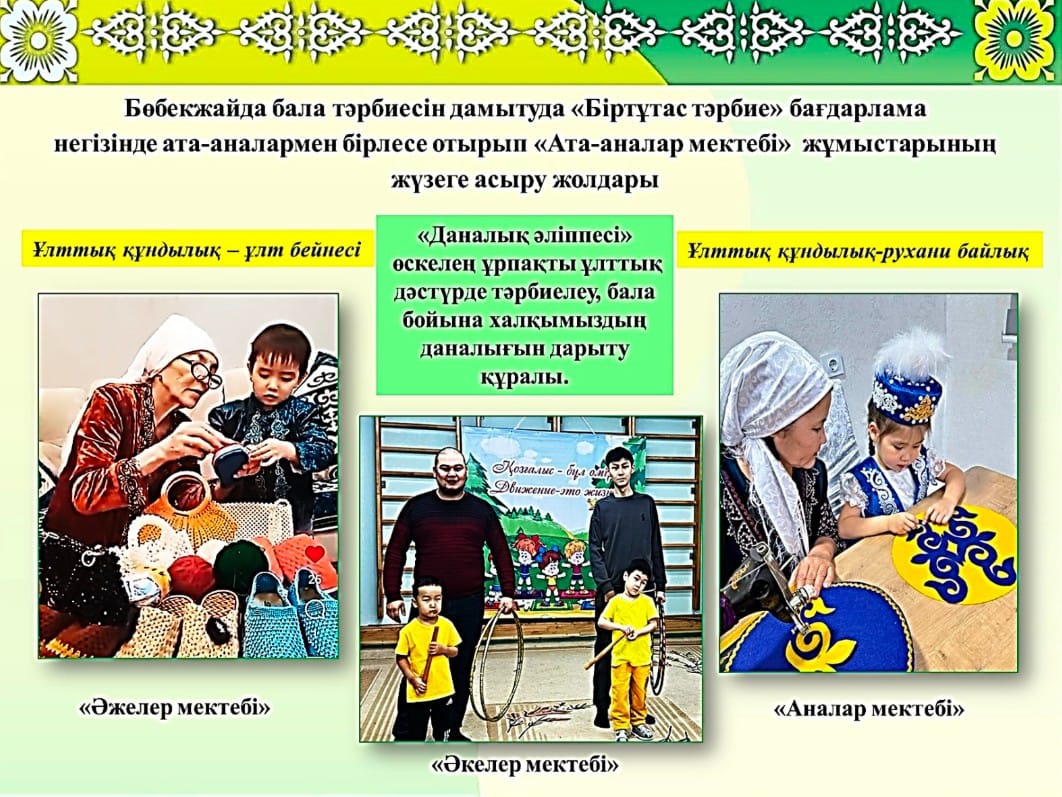 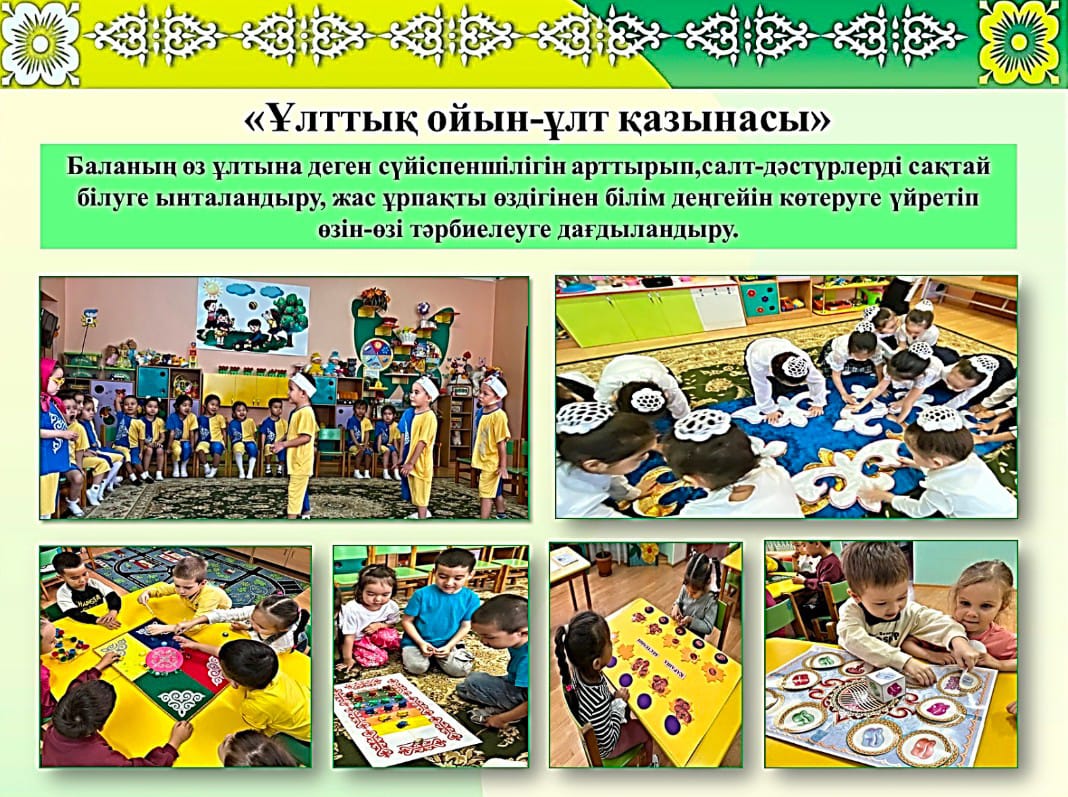 ПЕДАГОГТЕРДІҢ ТӘЖІРИБЕ АЛМАСУ ЖҰМЫСЫ
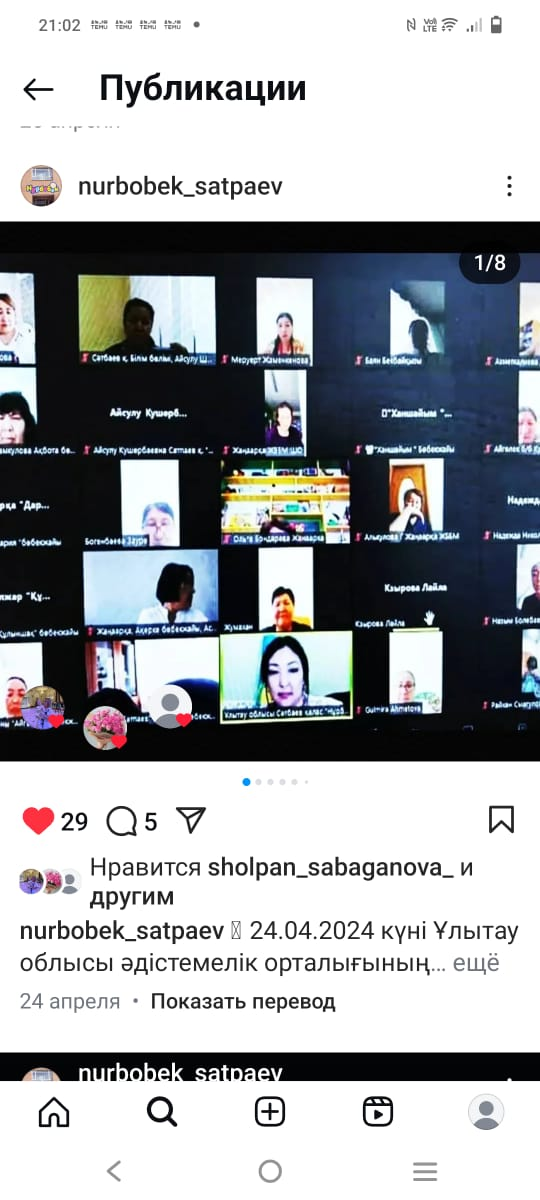 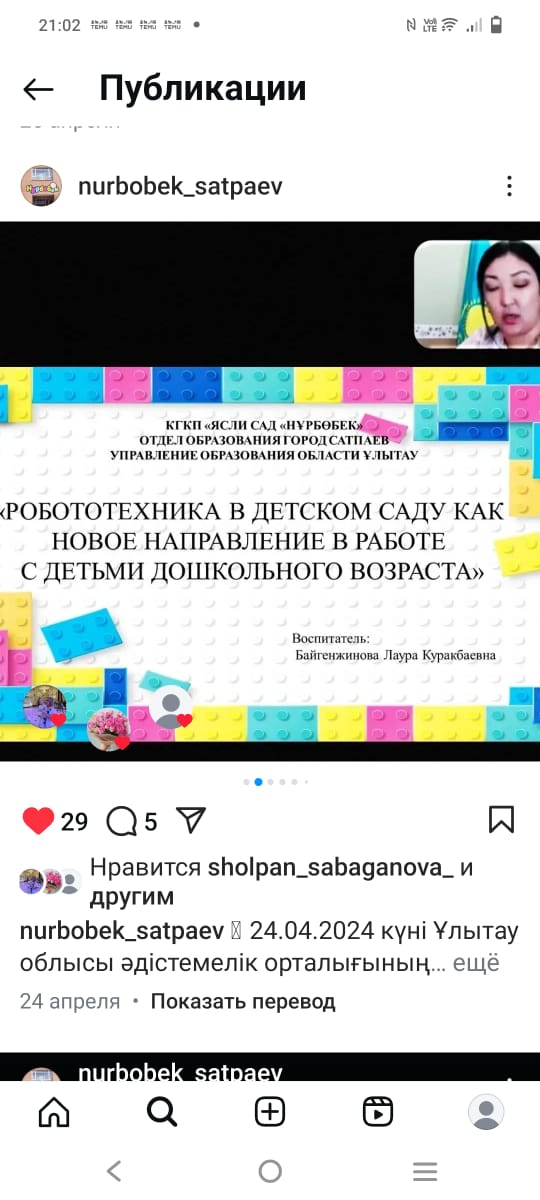 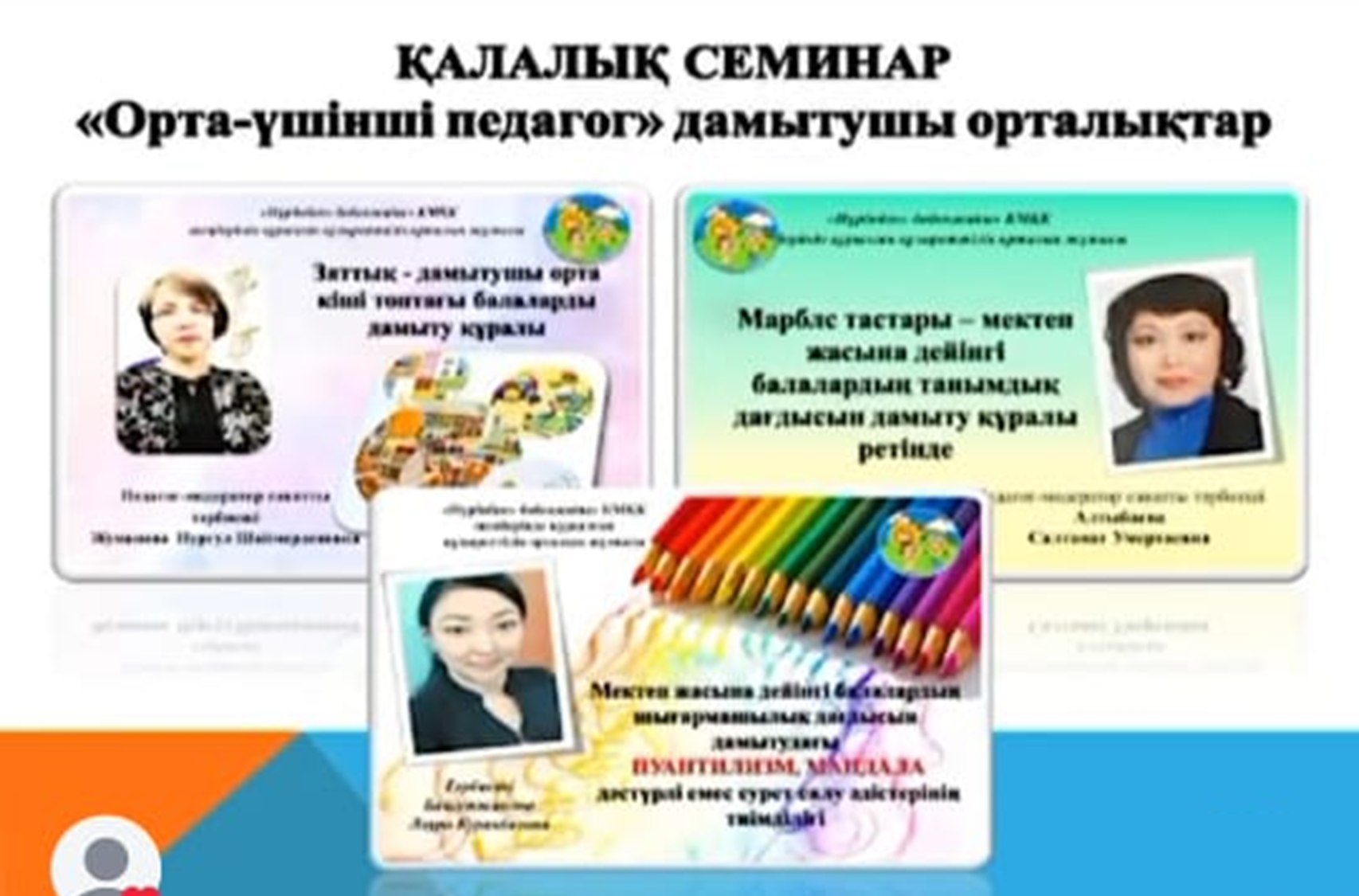 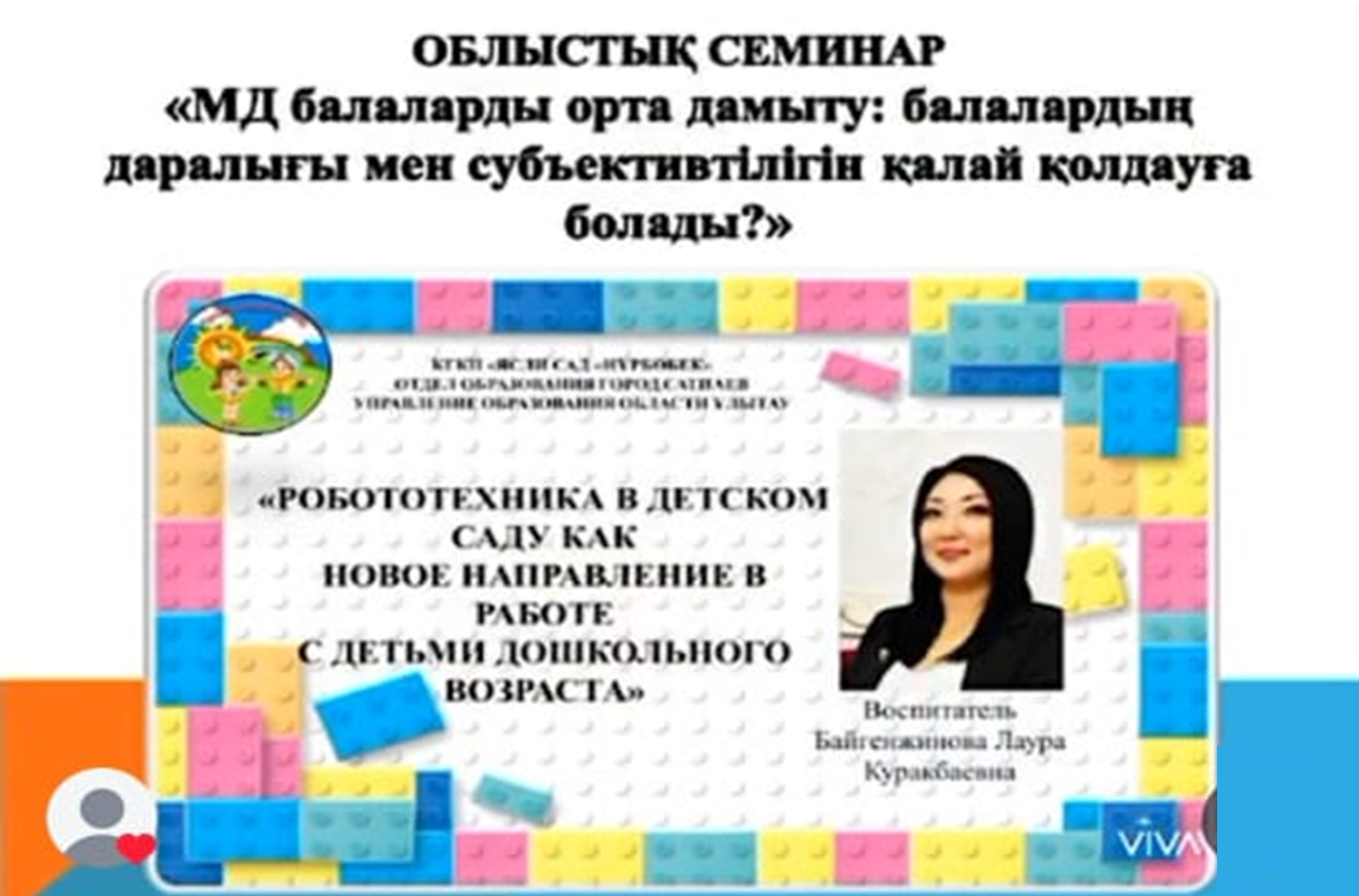 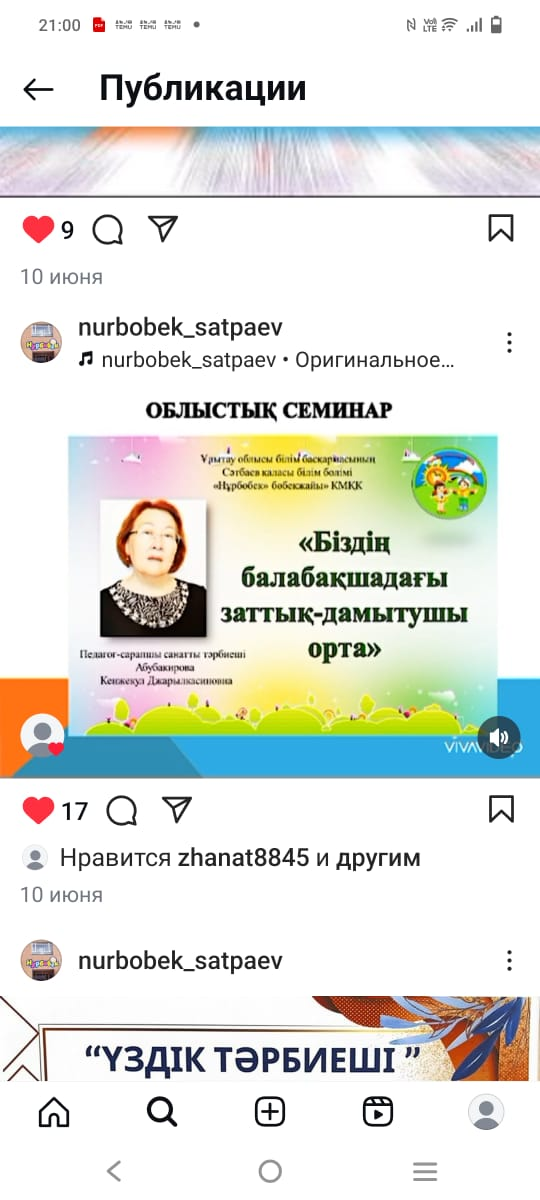 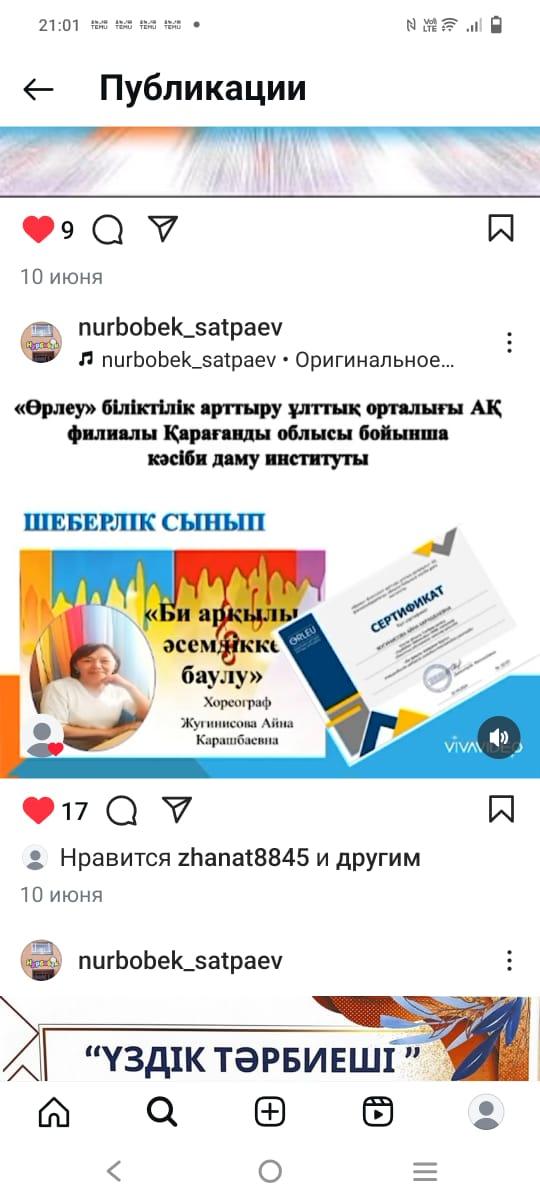 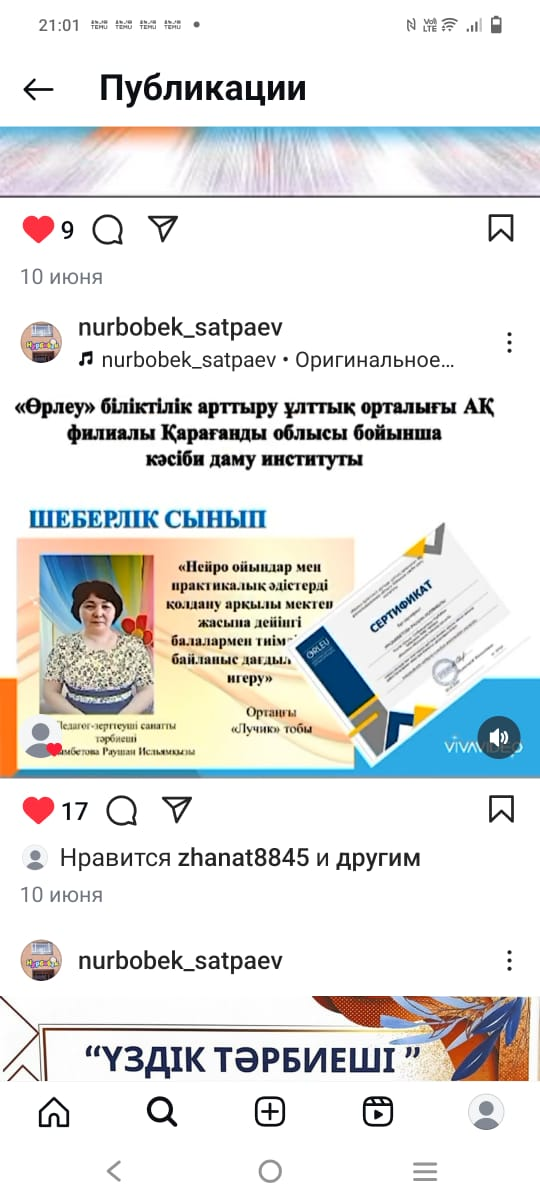 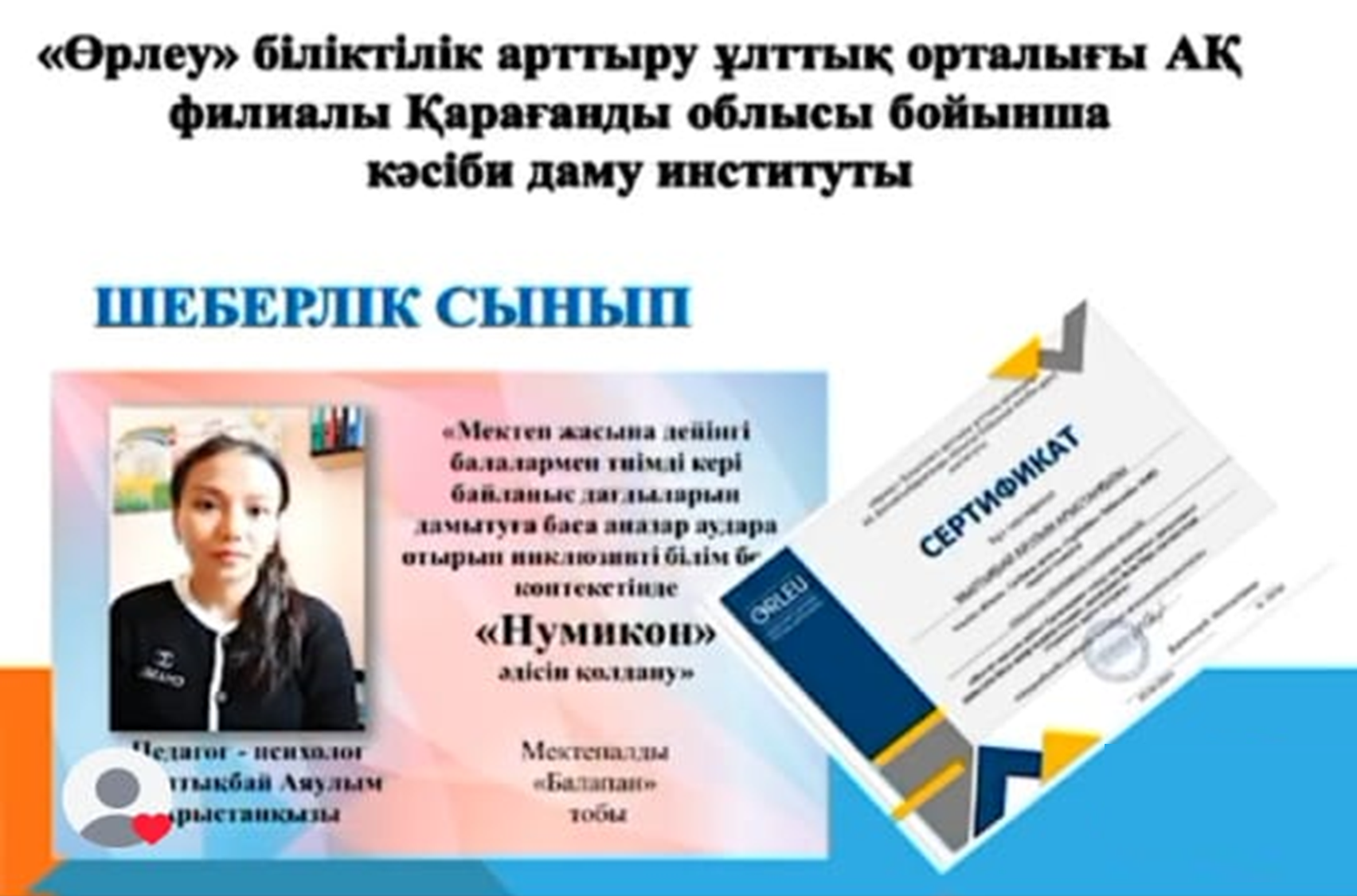 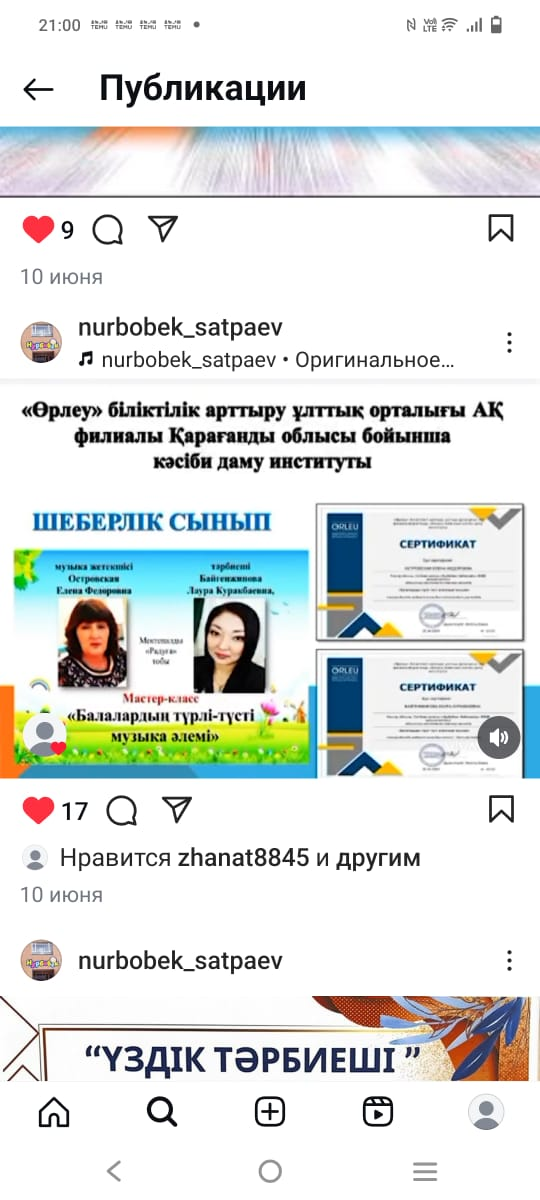